V37 in ihren Varianten von Farben und Leitwegen auf Paketkarten aus Constantinopel
V37 dargestellt mit Ganzstücken von 1875-1900
Tilmann Nössig-Arge Sammler dt. Kolonialpostwertzeichen e. V.
Gliederung                     Berlin 13.11.2021
Die Freimarke für den Innendienst ----- 2 Mark im Oval
P) Deutsche Postämter und Ihre Entwertungsstempel in Constantinopel
1) DR Nr. 37 in ihren Farben a-f 1875-1900
2) Nutzung als V37 bei der DPT 1875-1900
3) Porto- und Leitwegübersicht Paketkarten 1881-1900 aus Constantinopel 
4) Beispiele für die Farben V37a-V37f auf Paketkarten aus Constantinopel 
5) Nachtrag-Besonderheiten
1) DR 37 – 2 Mark - Innendienstmarkein Gliederung und Untergruppen auf die Arbeit von Roman Stoebe (1930) gegr.                 a + b (je in 4 UG); c (3 UG) +d (2 UG); e (4 UG) + f (2 UG)a) violettpurpur 1875-1882 (89/93 OPD Opeln)b) lebhaftrosalila 1880-1884
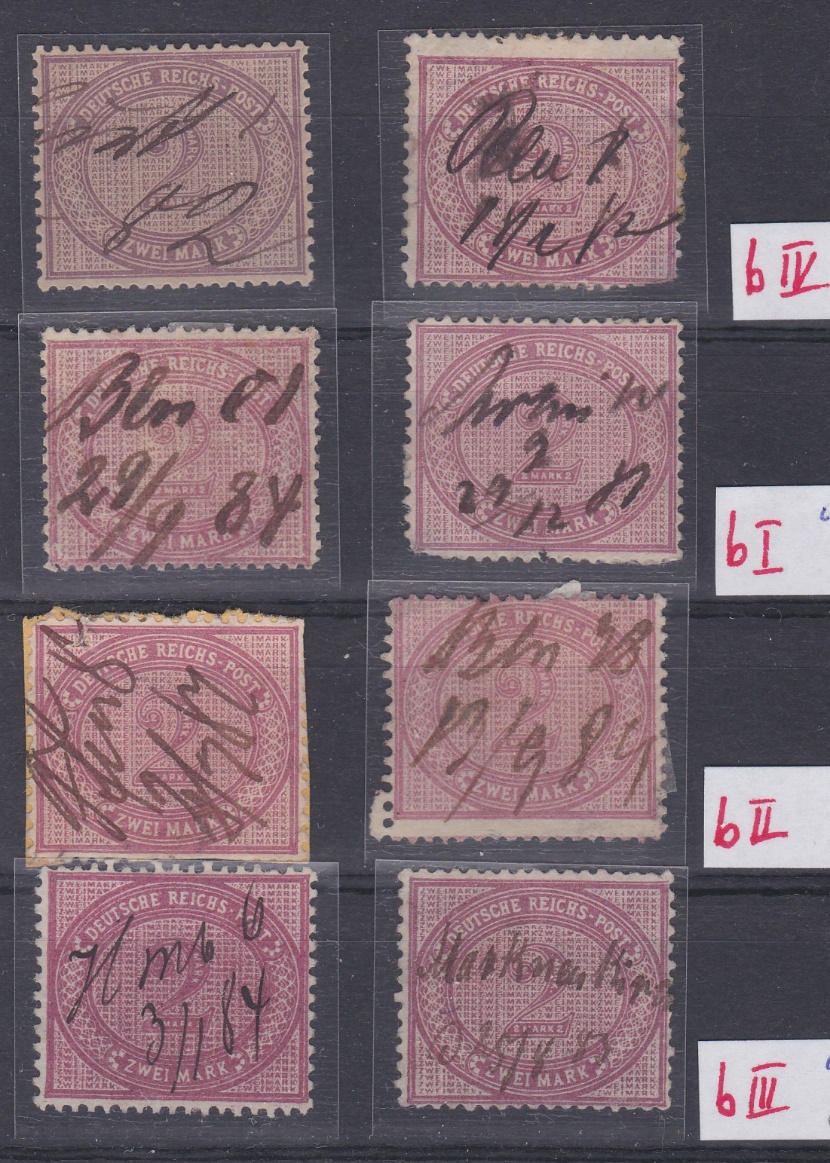 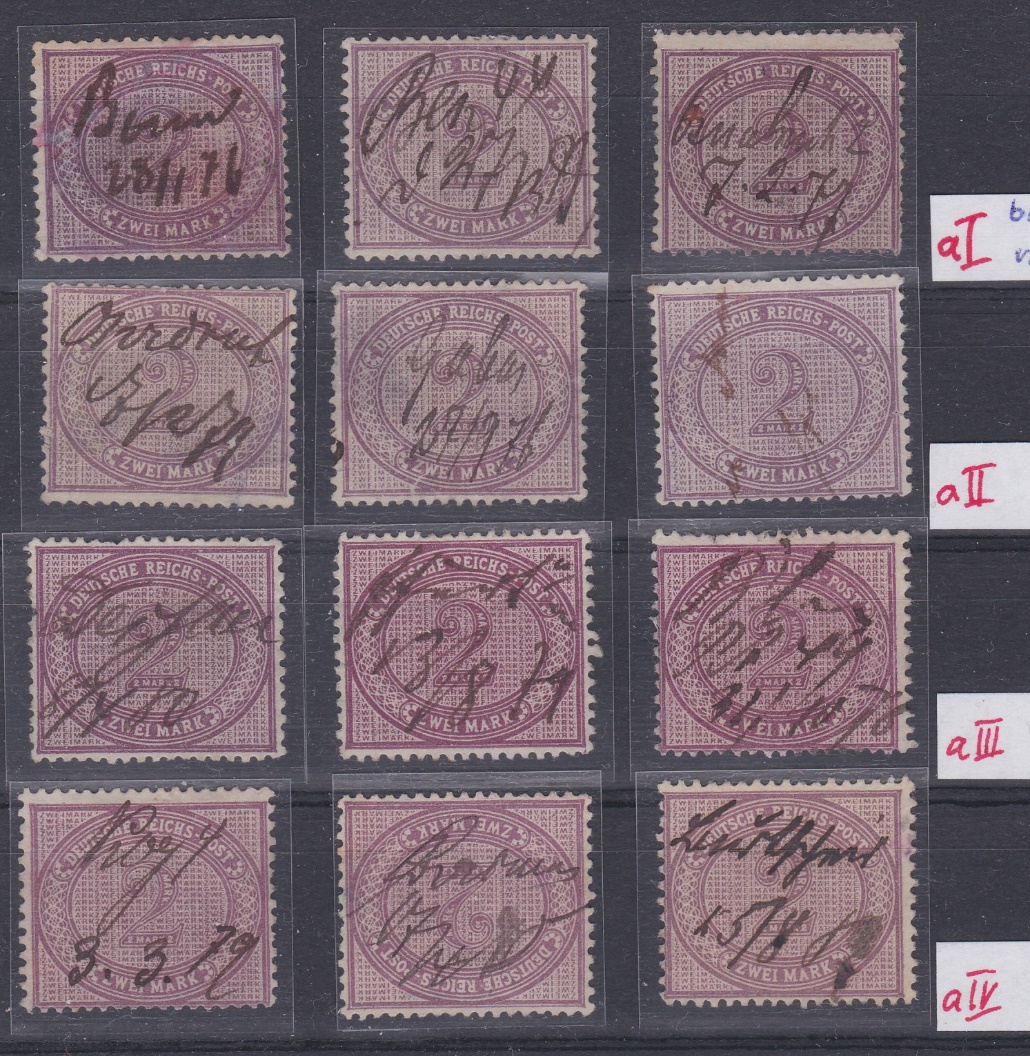 2)     a) violettpurpur 1875-1882 (FD 3.3.1875)Entwertung war ausschließlich handschriftlich vorgeschrieben ( auch Cospoli u. Cople bekannt o. mehrere Marken)
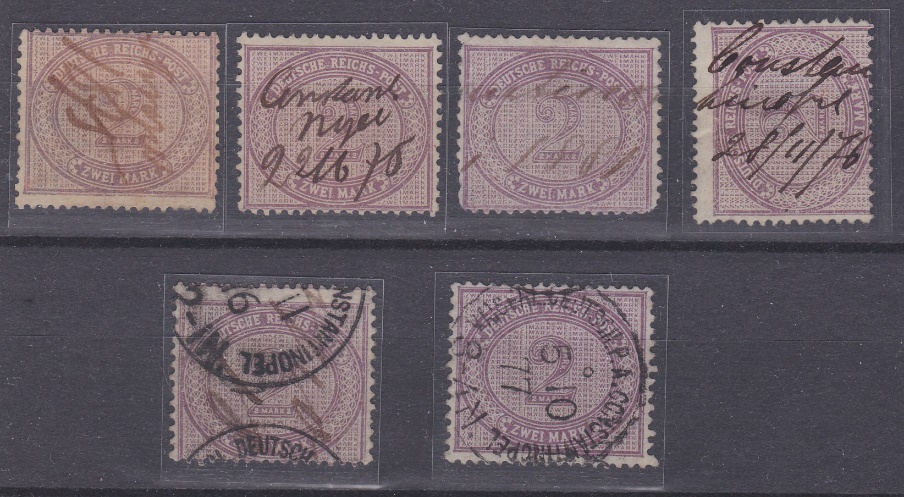 Unikat
1. Oktober 1877 wird PA in Galata eröffnet. E4 wird von Pera mitgebracht.
5. Oktober 1877 ausschließlich Entwertung mit E4 in Unkenntnis a. V37a!
        [hsl.+E4 vom 25.5.77 bekannt]
November 1876 hsl. + Entwertung mit E3 
 [Nachbarmarken]
2)   b) lebhaftrosalila 1881-1884 (FD 29.2.1881)Entwertung war ausschließlich handschriftlich vorgeschrieben ( auch Cospoli u. Cople bekannt o. mehrere Marken)
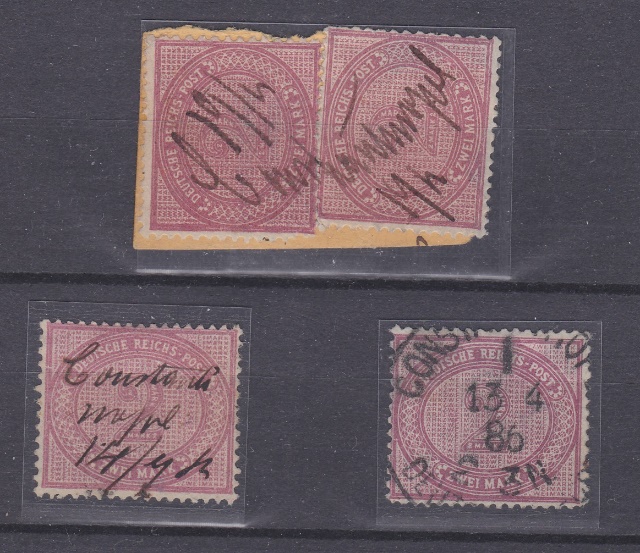 Ab 17. November 1884

Verordnung des RPA nur noch per Stempel zu entwerten

Daher ist Stempelentwertung auf V37b sehr selten!
14.7.1882
1) DR 37 – 2 Mark - Innendienstmarkein Gliederung und Untergruppen auf die Arbeit von Roman Stoebe (1930) gegr.             a + b (je in 4 UG); c (3 UG) +d (2 UG); e (4 UG) + f (2 UG)c) mittelrosalila 1884-1890 (bis 94 OPD Frankfurt/M.)d) lebhaftgraulila 1889-1891
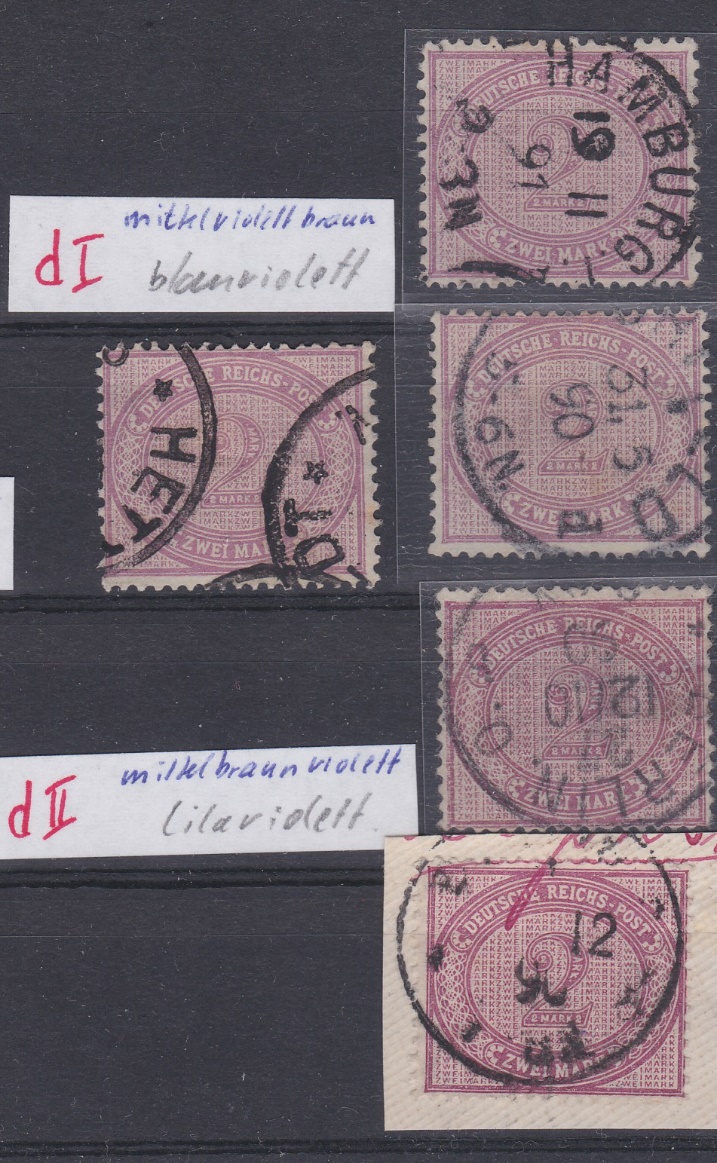 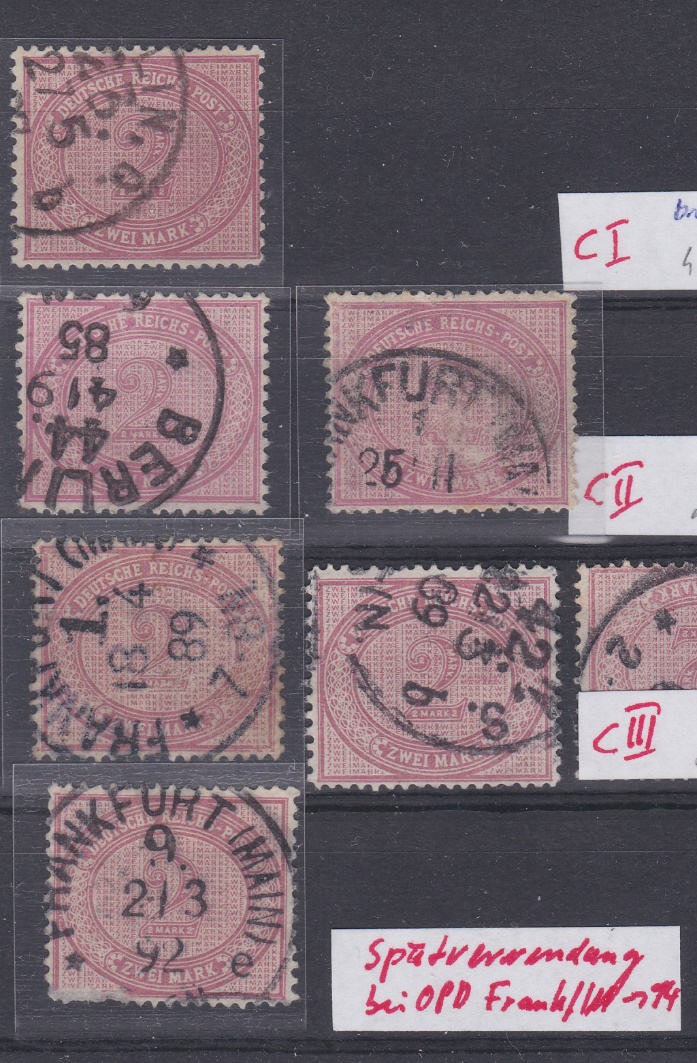 2)    c) mittelrosalila 1884-1889 (FD 12.2.84)Entwertung war ab 17.11.1884 ausschließlich mit Stempel vorgeschrieben
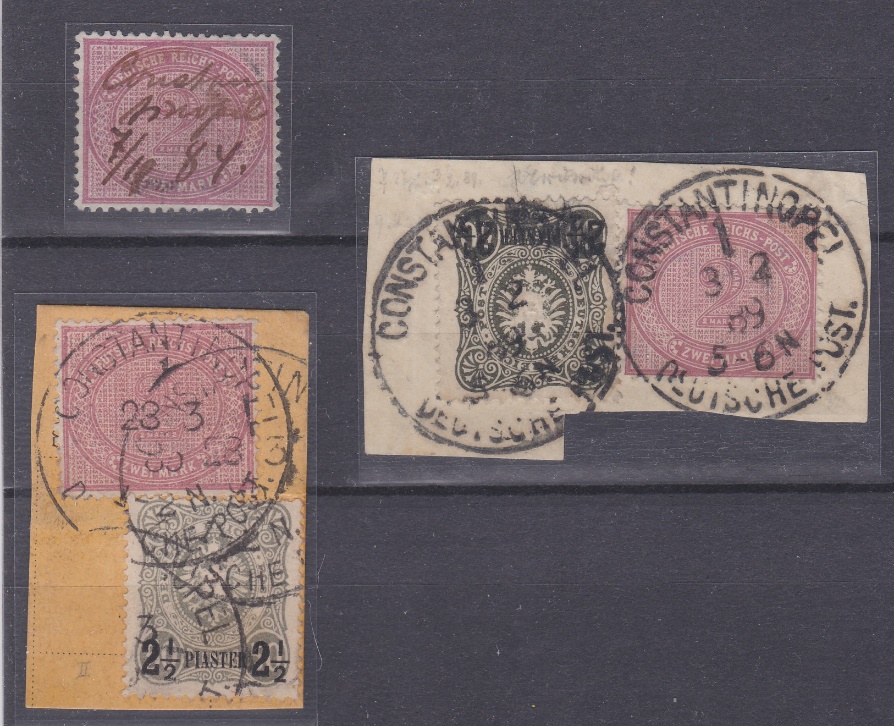 7.12.1884
Handschriftliche Entwertung nach dem 17.11.1884 sehr selten
2)   d) lebhaftgraulila 1889-1891 (FD 8.4.1889)
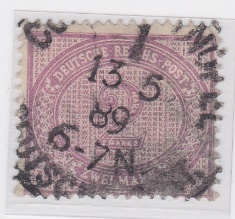 INFO zur Albumin-Beschichtung ab 1880 (für c und d! wichtig): 
Reichsdruckerei meldet am 11.3.1880 den Aufbrauch der alten Papierbestände und wendet seit dem die „sorgfältig geheime“ Verfügung des Kaiserlichen General-Postamtes vom 15.12.79 an.
Diese Beschichtung und die zusätzliche Papier-Satinierung (Papierglättung durch Walzen) führt in der Zeit der Spätauflagen der Pfennig-Ausgabe zu angeblichen Druckausfällen oder vermeintlichen Plattenfehlern. 

Albumin ist wasserlöslich und „nimmt“ je nach Temperatur und Berührung die Farbe dann teilweise mit.

Speziell präpariertes Papier (parallel zur Pfennig-Ausgabe) sollte das Eindringen der Druckfarbe ins das Papier verhindern.

Daraus resultierende Ablösungserscheinungen der Farbe treten häufiger und in stärkerem Ausmaß erst bei der d-Farbe auf.

d gegen Frühauflage der e mit Lupe! :
Im Gegensatz zum „flüssig-transparenten“ Druckbild der d (häufig mit Farbablösungen) ist die eI deutlich kräftiger und klarer im Druck
1) DR 37 – 2 Mark - Innendienstmarkein Gliederung und Untergruppen auf die Arbeit von Roman Stoebe (1930) gegr.                a + b (je in 4 UG); c (3 UG) +d (2 UG); e (4 UG) + f (2 UG)e) dunkelrotkarmin 1890-1900 f) rosakarmin 1899-1900 (unter UV quarzt dtl. rötlich)
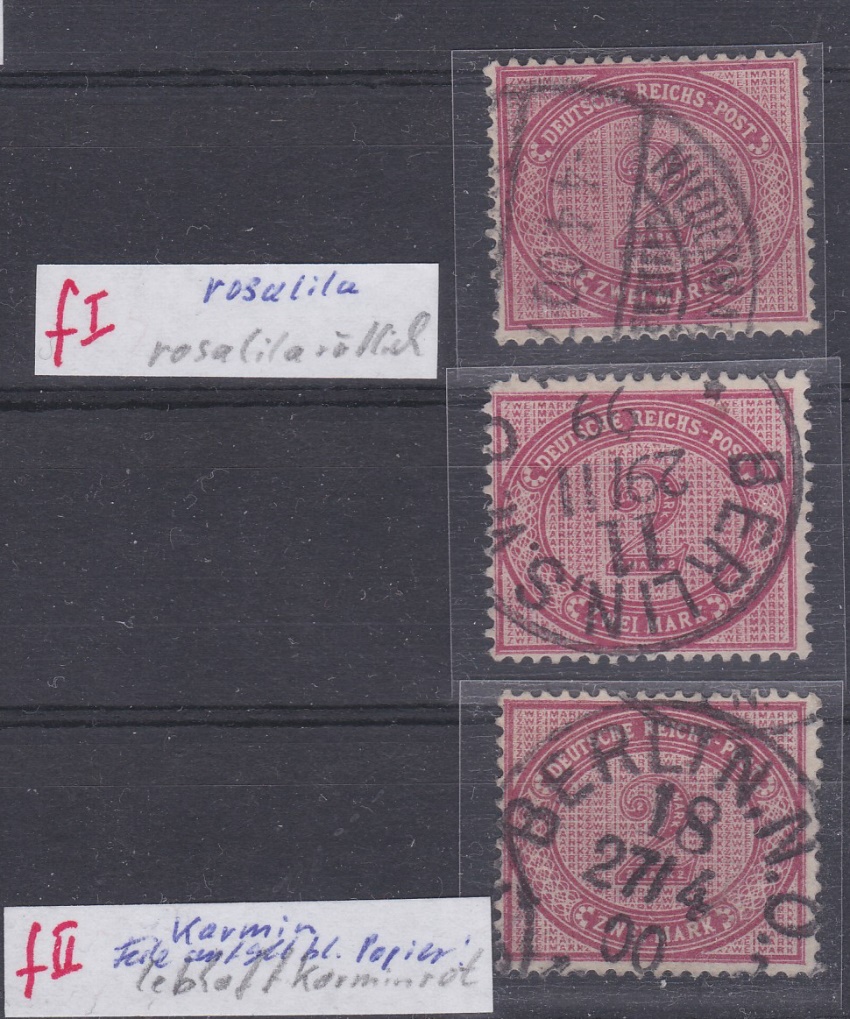 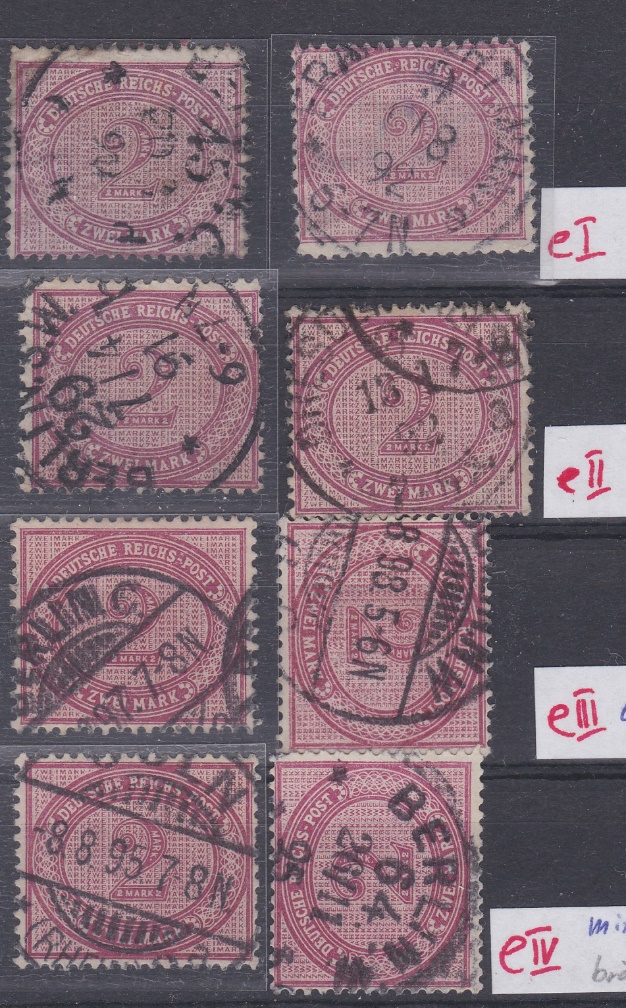 2)  e) dunkelrotkarmin 1890-1900 (FD 14.1.1891)      f) rosakarmin 1899-1900 (UV!) (FD   5.1.1899)
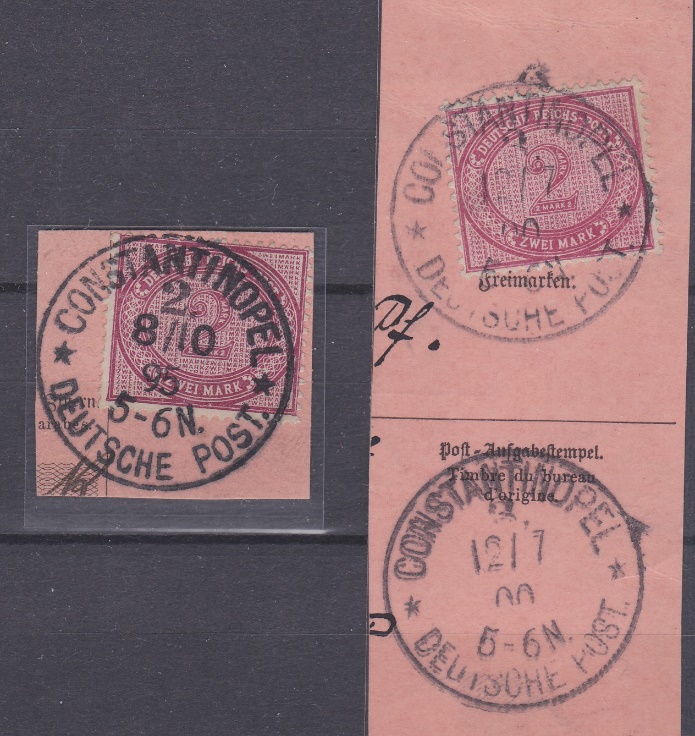 Constantinopel 3 **
PA in Pera (ab 1.3.1900 = E13)
37f auf PAA
Constantinopel 2 ** 
PA in Stambul (E11)                   
37e auf PAA
3) Paketkarten-Porti nach Deutschland ab 1.10.1881 (3Kg)       Annahme der Paketpost nur in Galata (E4,E6,E7,E8)= Const.1Ausnahme August bis Ende 1888 wurden ohne ausdrückliche Genehmigung in Stambul (E10= Constantinopel 2 **) angenommen!
Via Varna-Myslowitz                               via Triest-Dresden oder Myslowitz
 ab 1.10.81                                                                                 ab 4.6.1888 
bis 3Kg                                                                                        bis 5Kg
2,20 Mark = 11 Piaster                                                            10 Piaster (= 2 Mark)

via Constanza-Dresden o. Myslowitz   via Triest-Dresden
ab 1.7.96, ab 1897 ggf. Passau                                                ab 1.7.1896 
bis 5Kg                                                                                        bis 5Kg
9 Piaster, ab 13.3.99 für 7 Piaster                                          10 Piaster (= 2 Mark)

In Deutschland wurden ab 1873 als "Post-Paketadressen" eingeführt. Vorher wurden Begleitbriefe verwendet, bisweilen auch lose Blätter, ab 1870 auch Postkarten. 1914 wurde in Deutschland die Bezeichnung "Paketkarte" eingeführt.
V37a FD a. P-Karte und V42a auf Formular C 20 = Inland - 115.12.81 (E4) via Varna-Myslowitz (20.12.81) nach Hannover (21.12.81) - 6 Tage
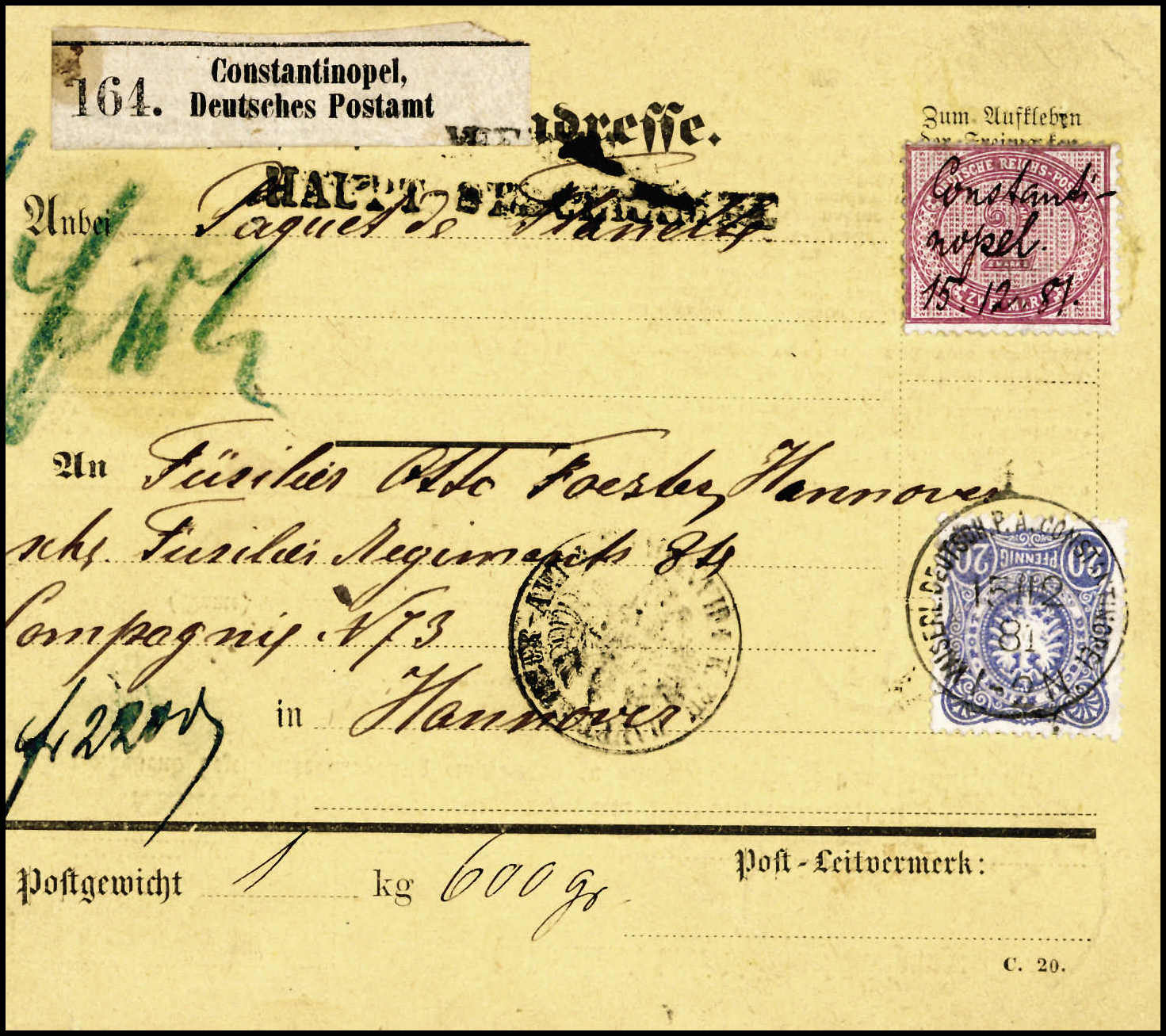 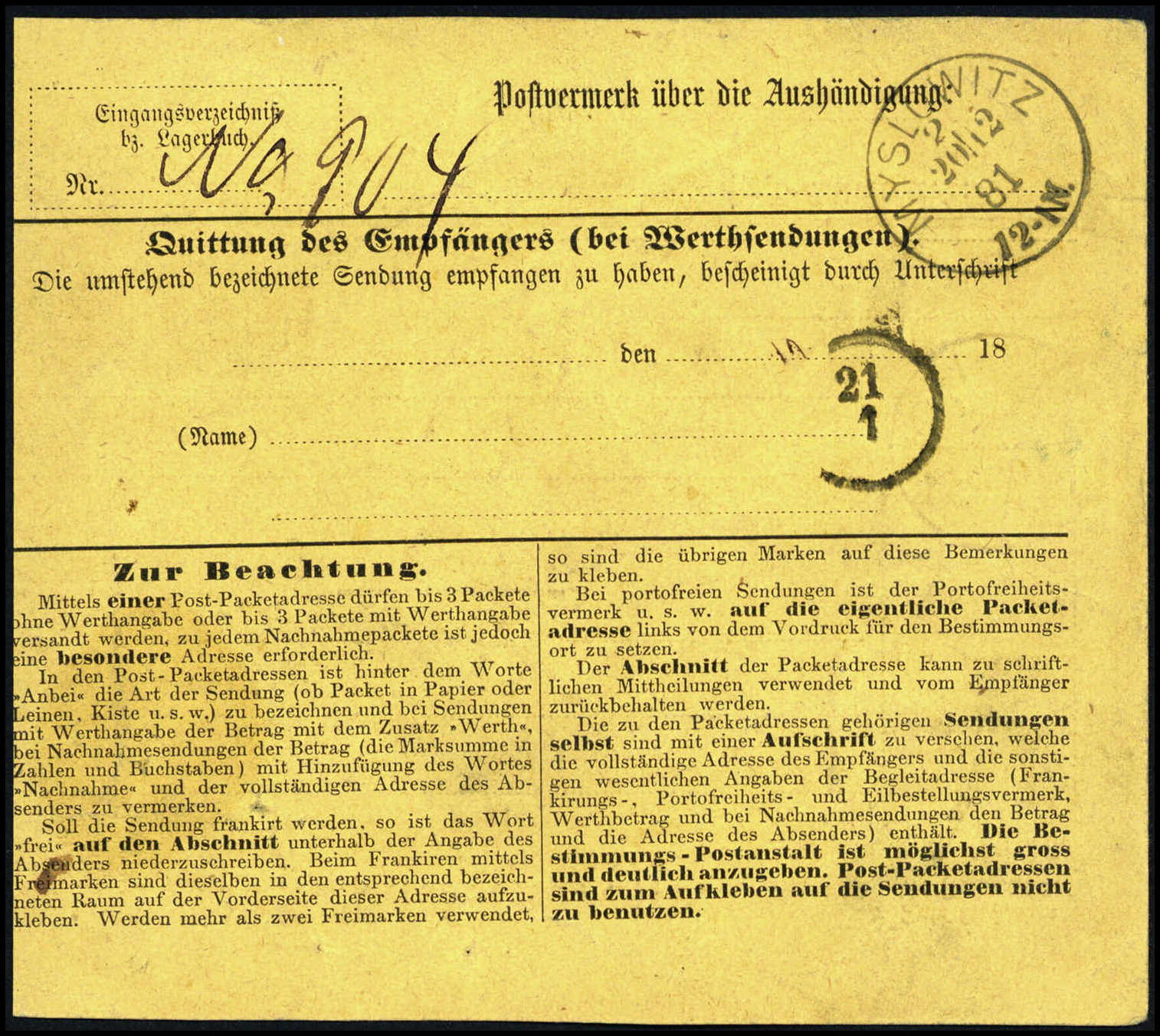 Quelle: WAP 137/ Los 2341
V37b(2) a. P-Karte und V42a(2) auf Formular C 20 = Inland - 129.12.82 (E4) via Varna-Myslowitz (2.1.83) nach Berlin (4.1.83) -6 Tage
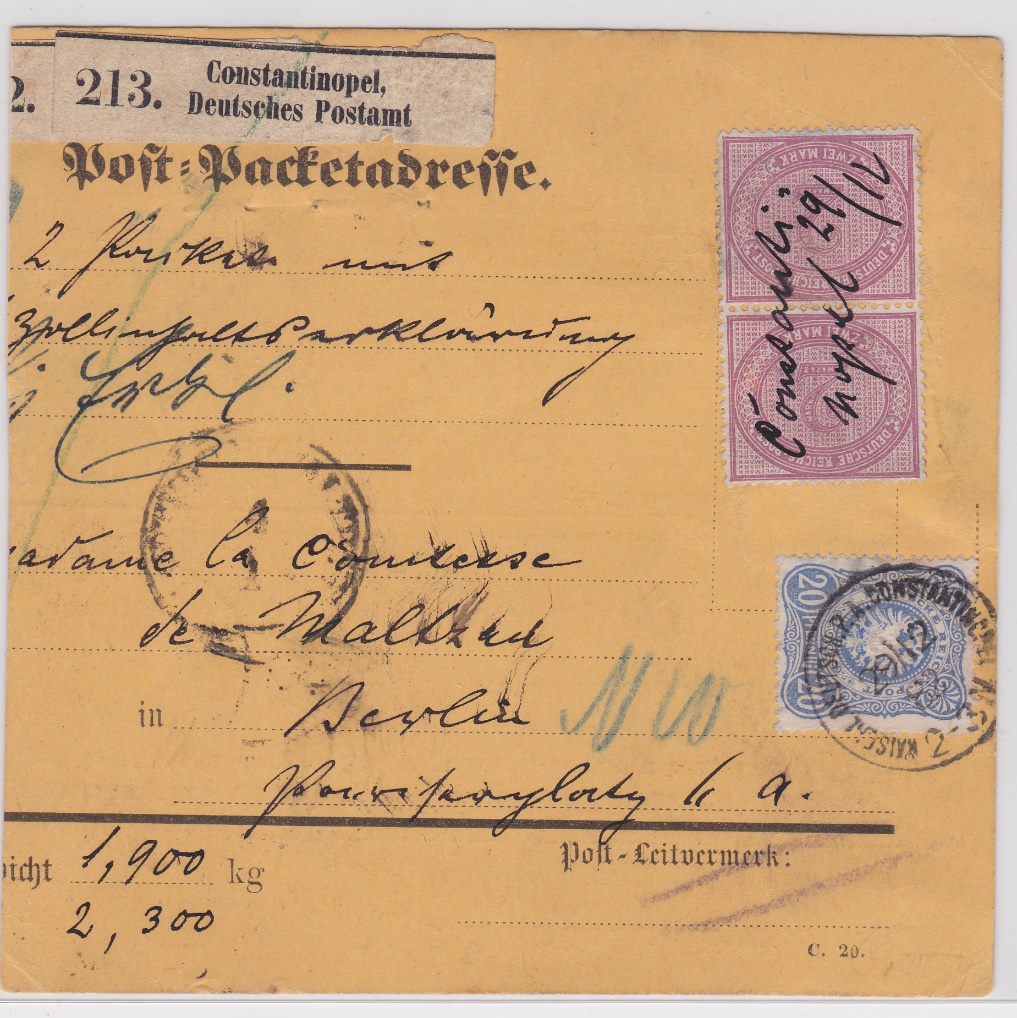 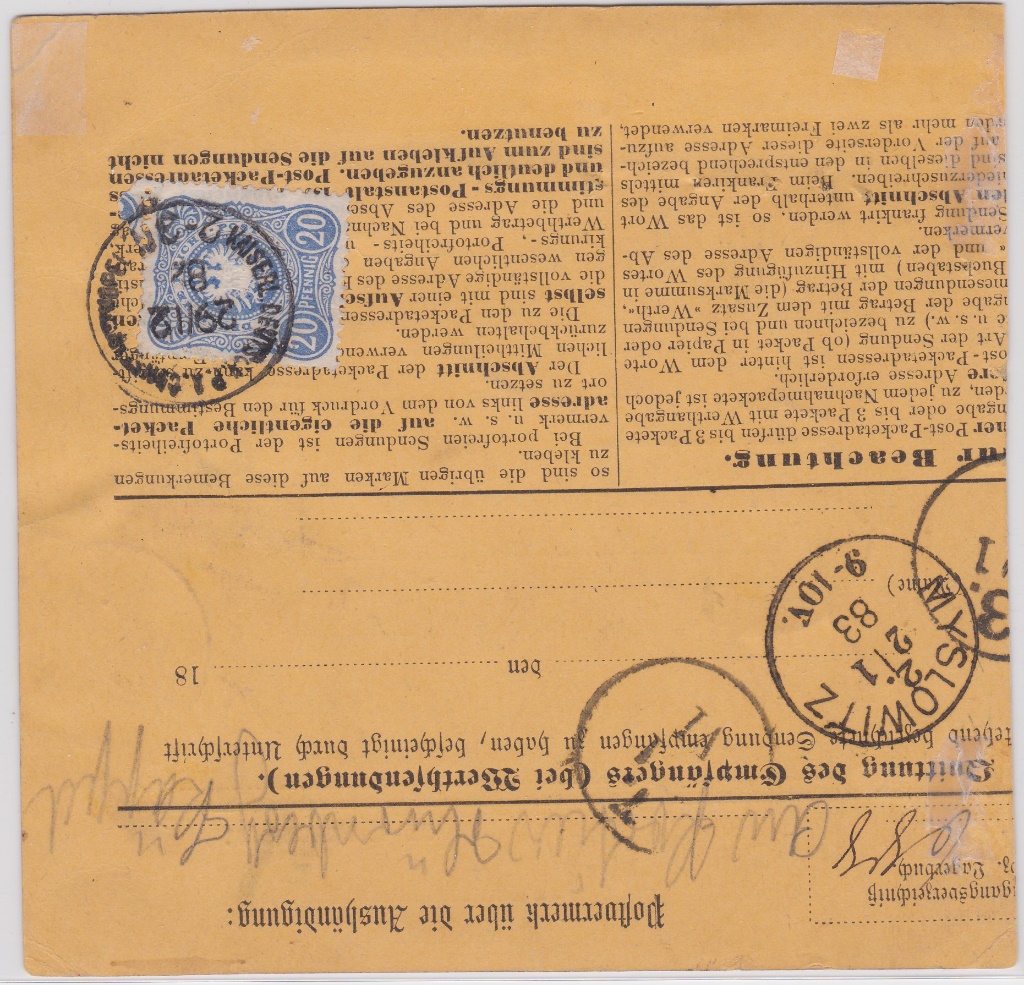 V37c(2) und 3d(2) auf Formular A 20 = Ausland - 124.07.86 (E6) via Varna-Myslowitz (28.7.86) nach München (29.7.86) - 5 Tage
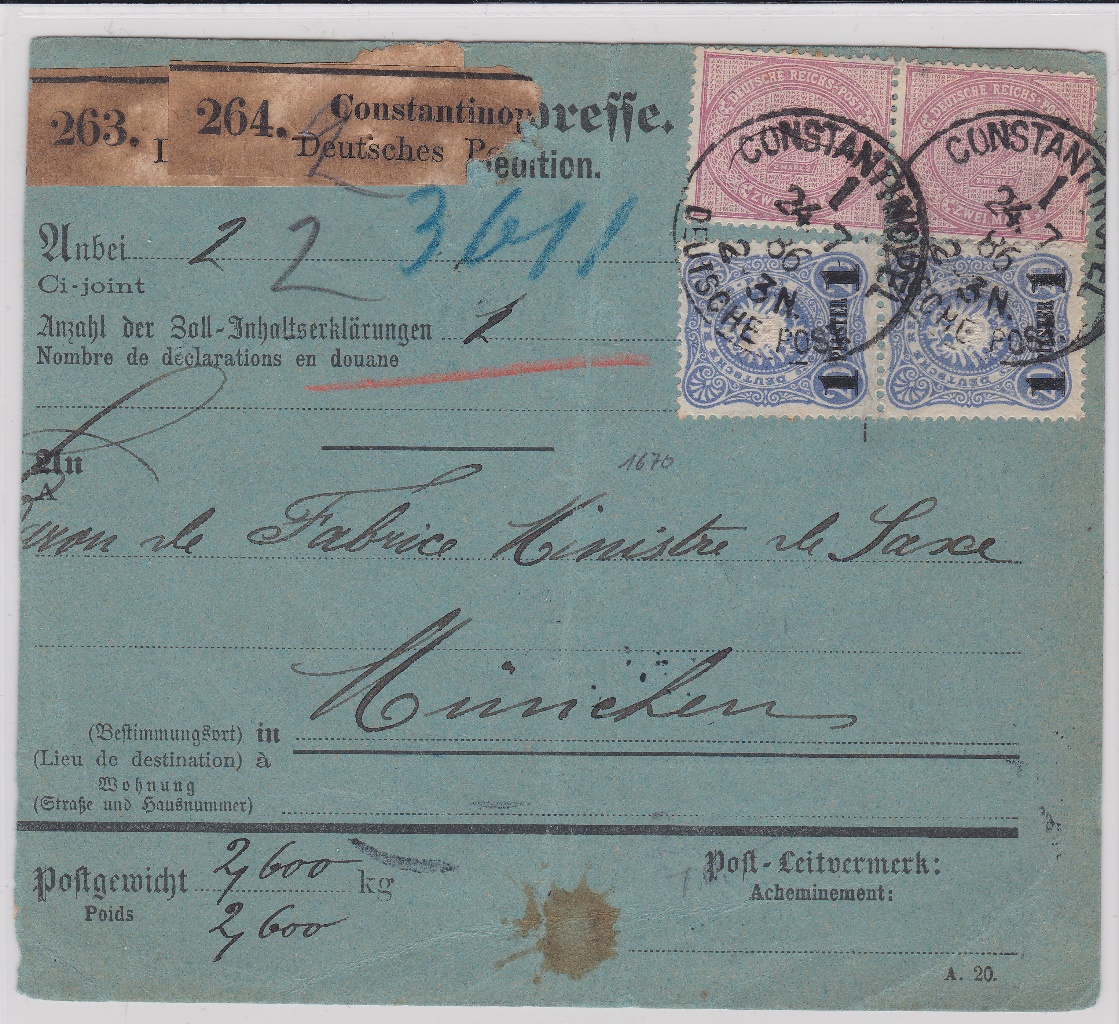 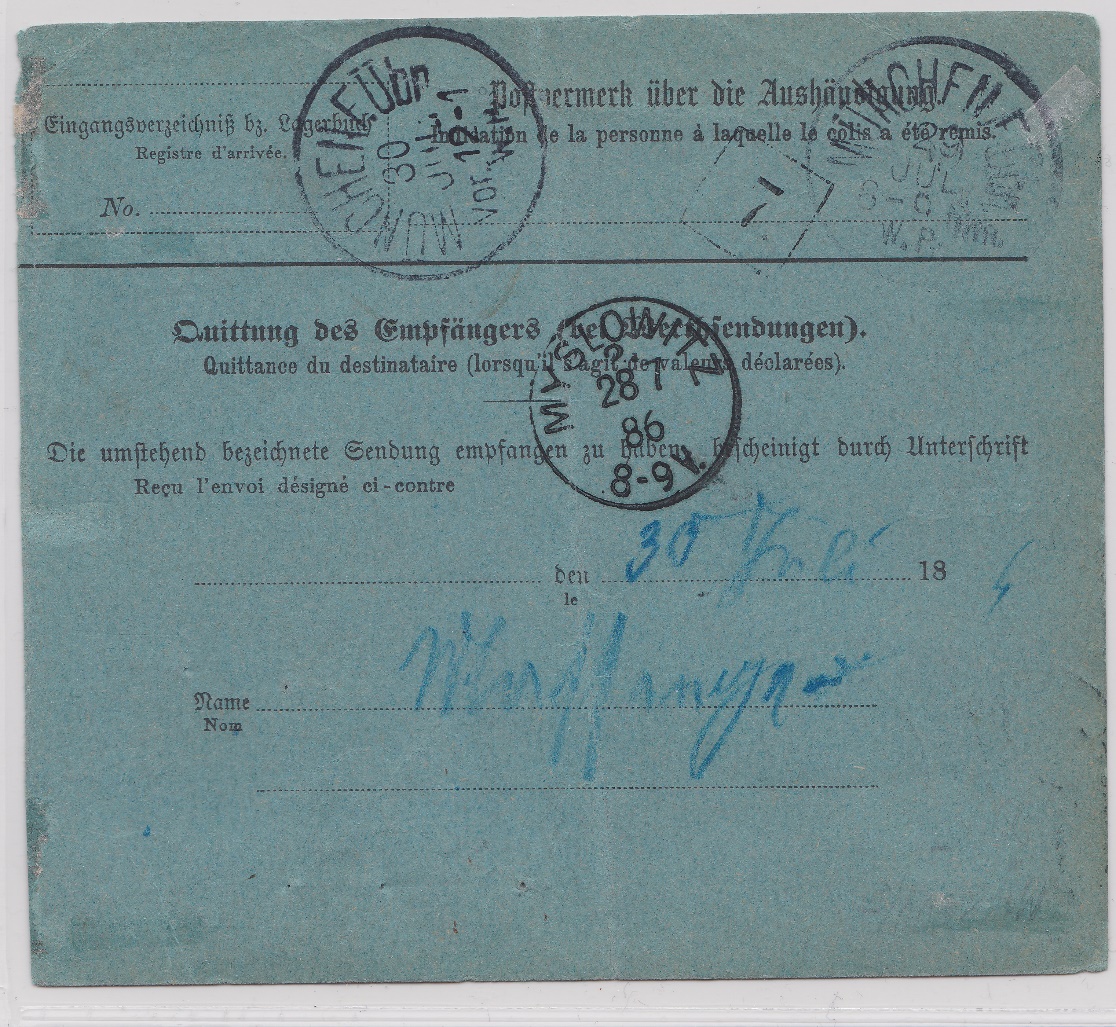 V37d und 8a auf Formular A 20 = Ausland - 3 Wert25.03.90 (E6) via Varna-Myslowitz (2.4.90) nach Berlin (3.4.90) - 9 Tage
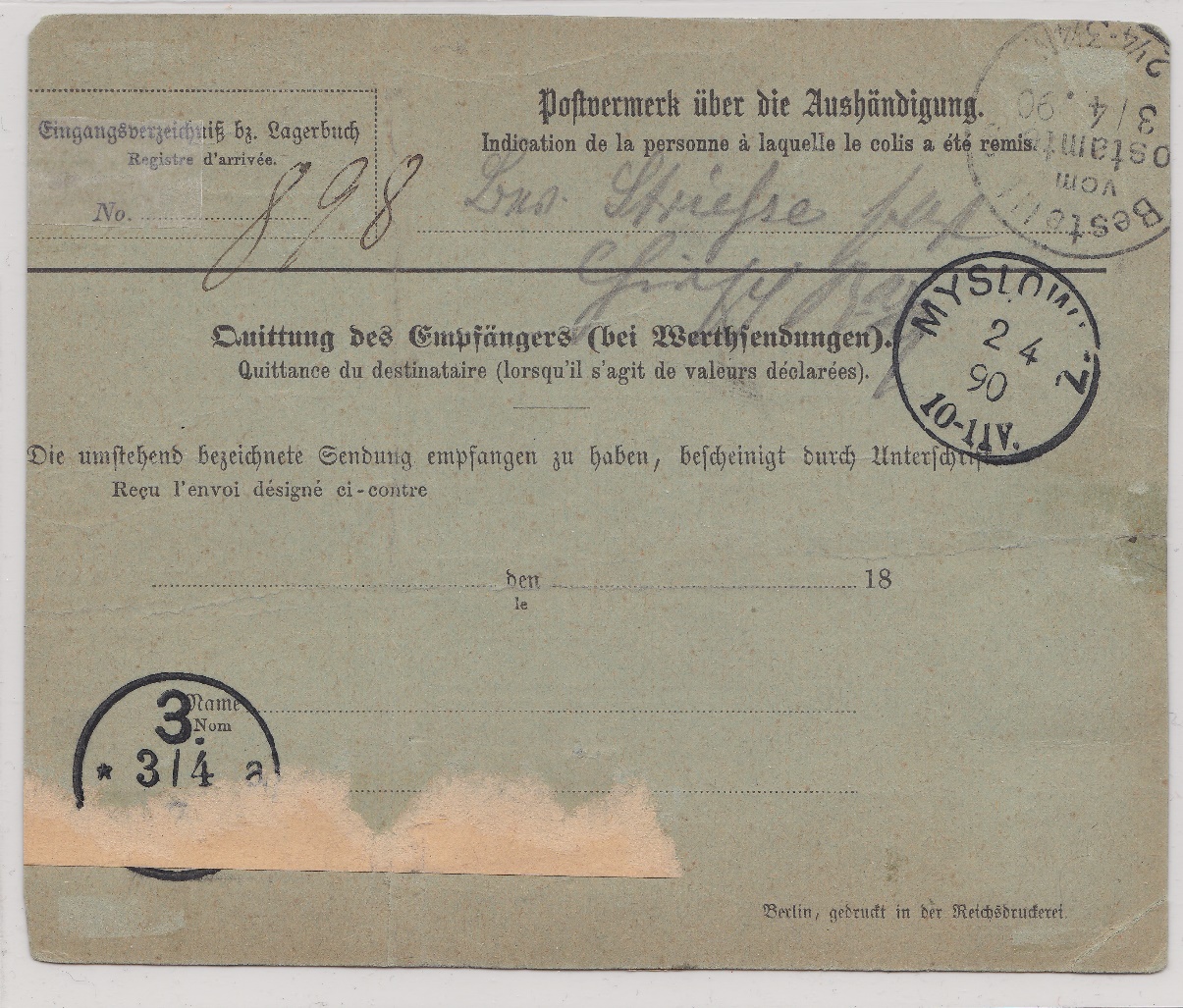 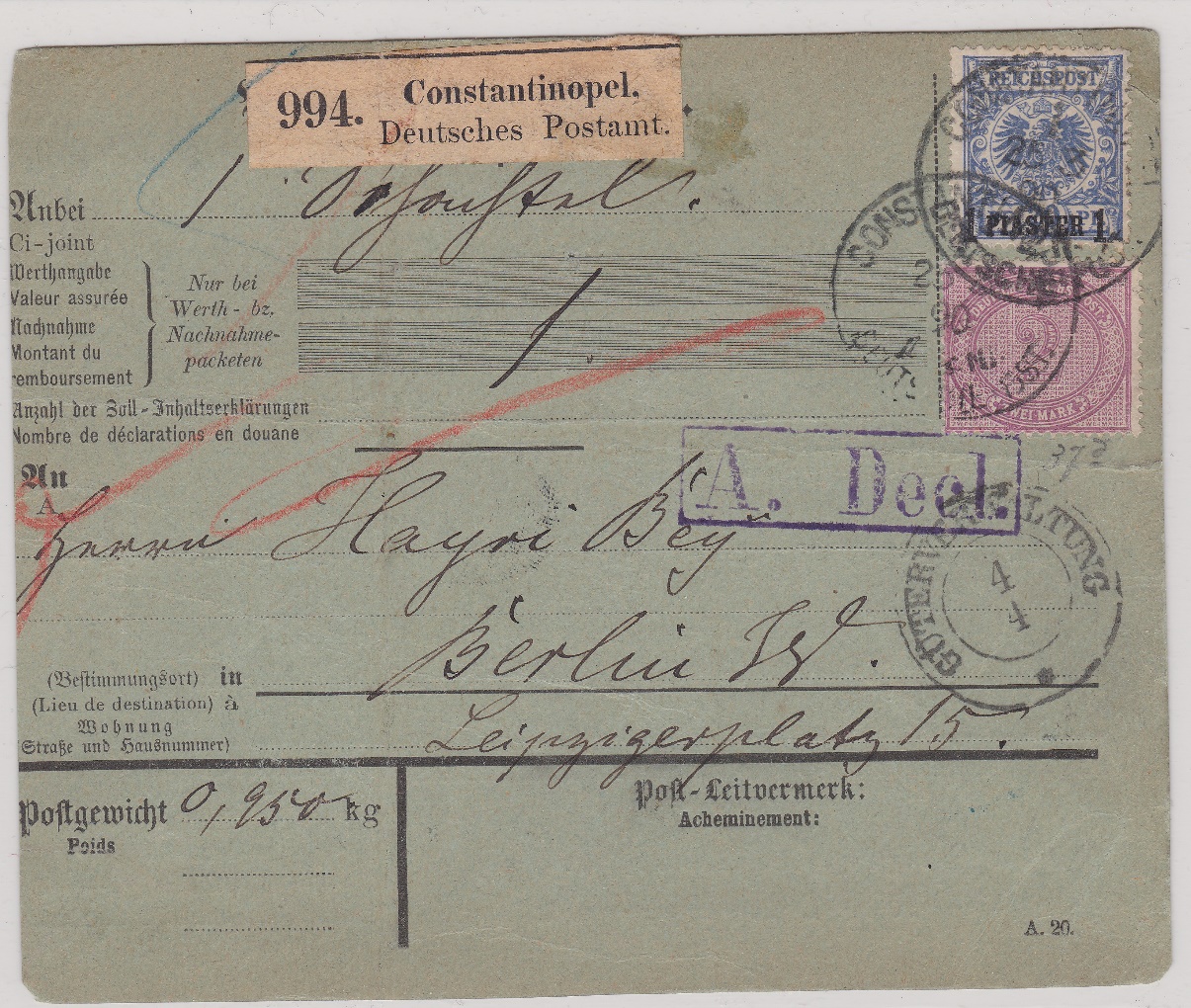 V37d EF ! auf Formular A 20 – Ausland - 15.1.91 (E6) via Triest-Dresden (15.1.91) nach Pfortzheim (16.1.90) - 9 Tage
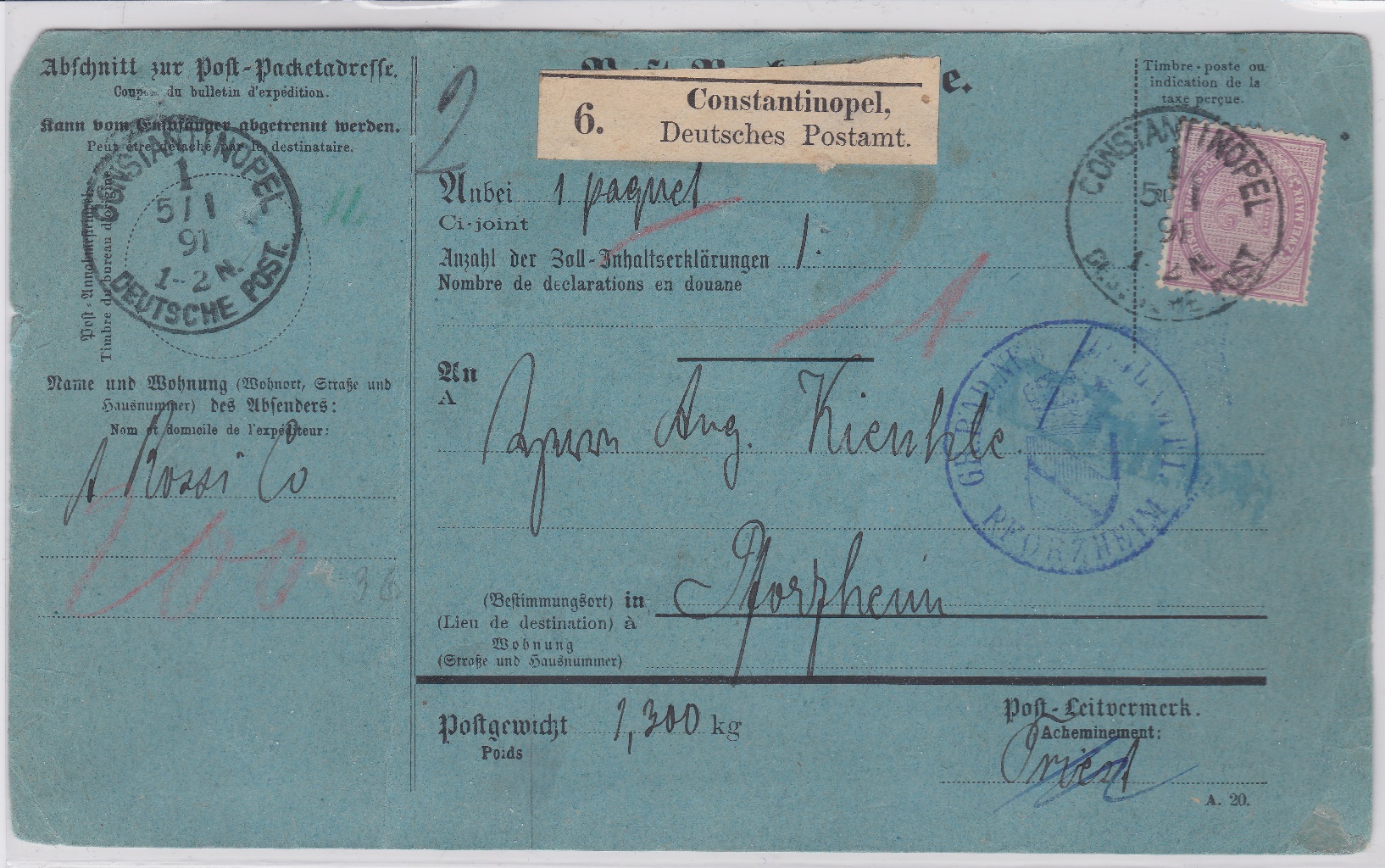 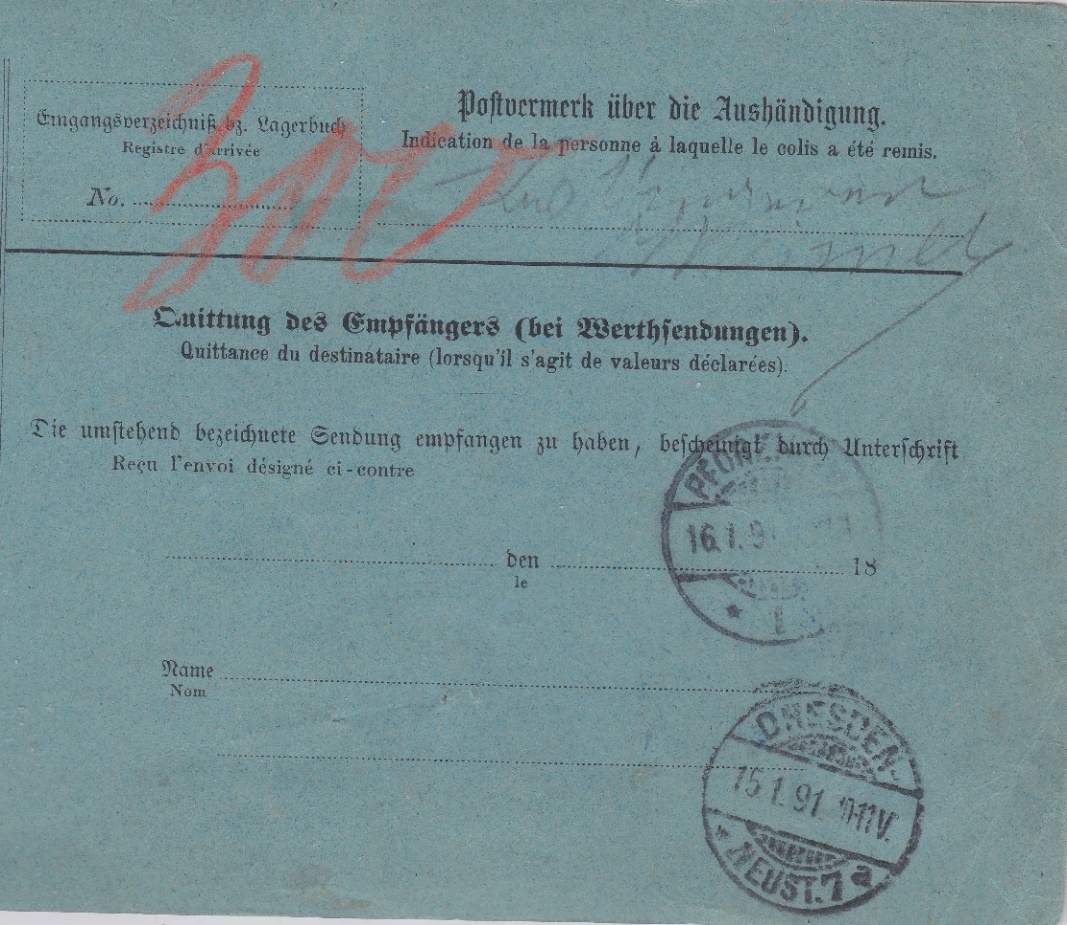 V37eI + 8b auf Formular A 20 = Ausland - 121.2.91 (E6) via Varna-Myslowitz (27.2.91) n. (Gennep (Nl)-Rheingr.) - 7 Tage
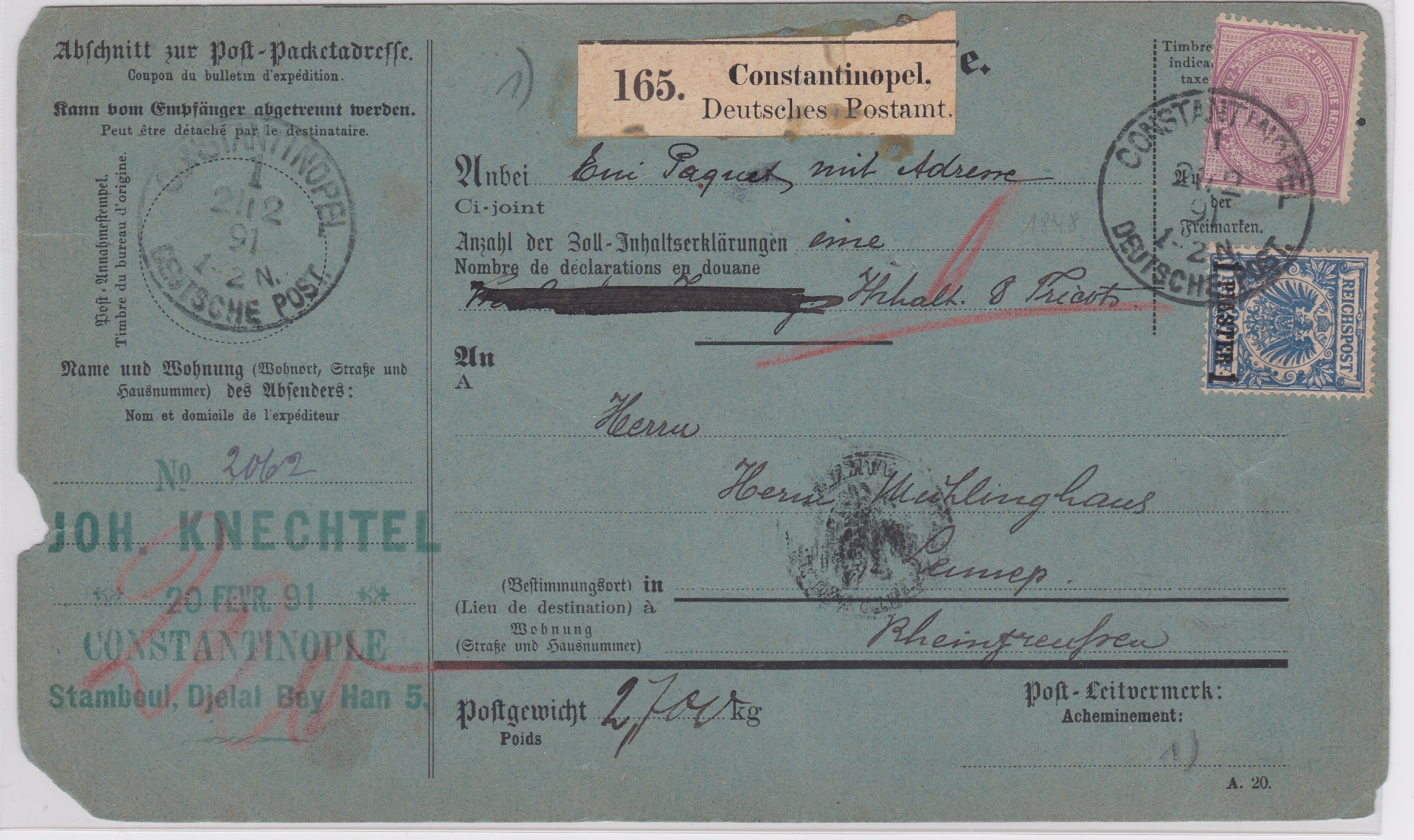 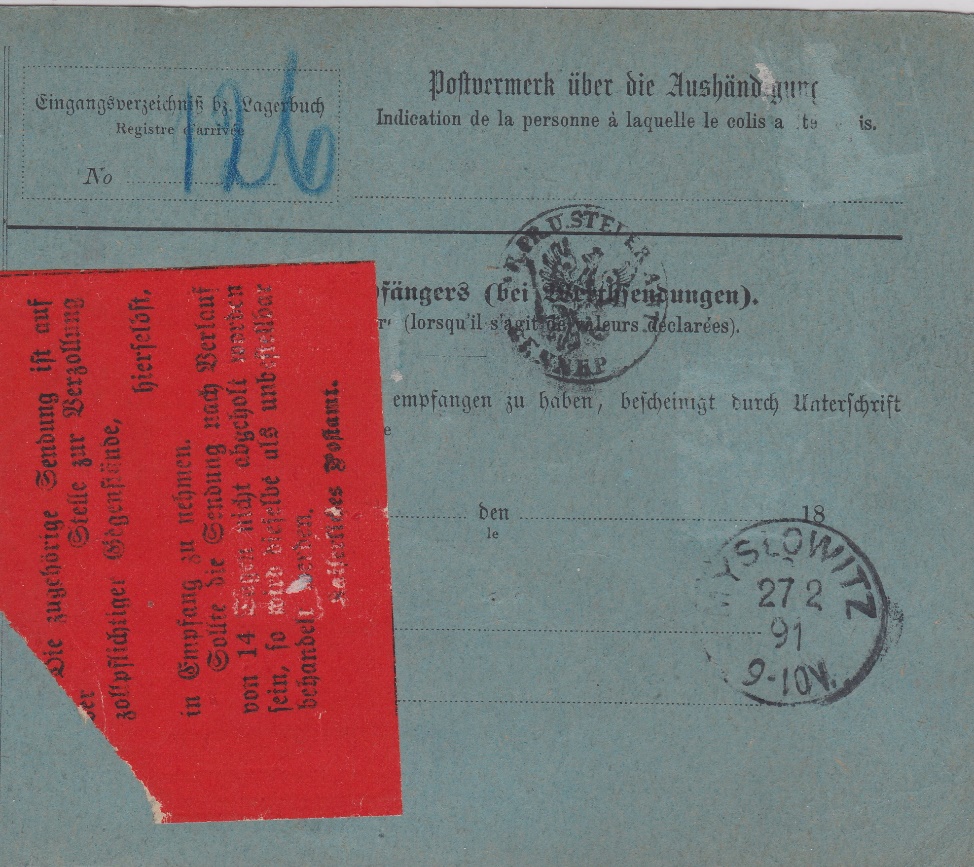 V37e + M50d! + 6c(2) auf Formular A 20 = Ausland -3 Wert14.7.91 (E6) via Varna-Cöln (23.7.91) nach Brüssel (25.7.91) - 11 Tage
2,60 = 13 Piaster da + weitere Grenz-Überschreitung nach Belgien + 0,40
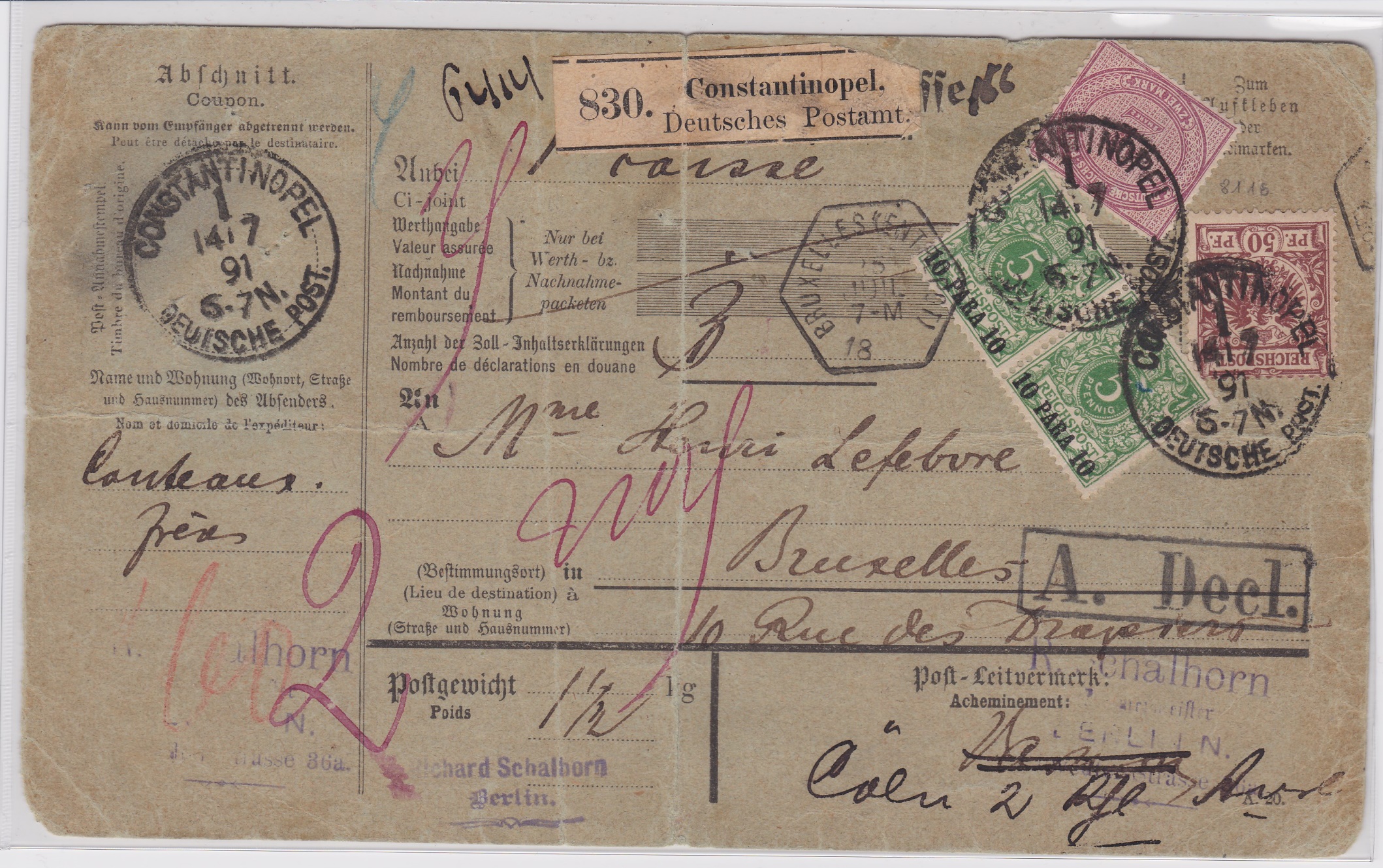 V37e + M50d! + 6c(2) auf Formular A 20 = Ausland - 3 Wert14.7.91 (E6) via Varna-Cöln (23.7.91) nach Brüssel (25.7.91) - 11 Tage
2,60 = 13 Piaster da + weitere Grenz-Überschreitung nach Belgien + 0,40
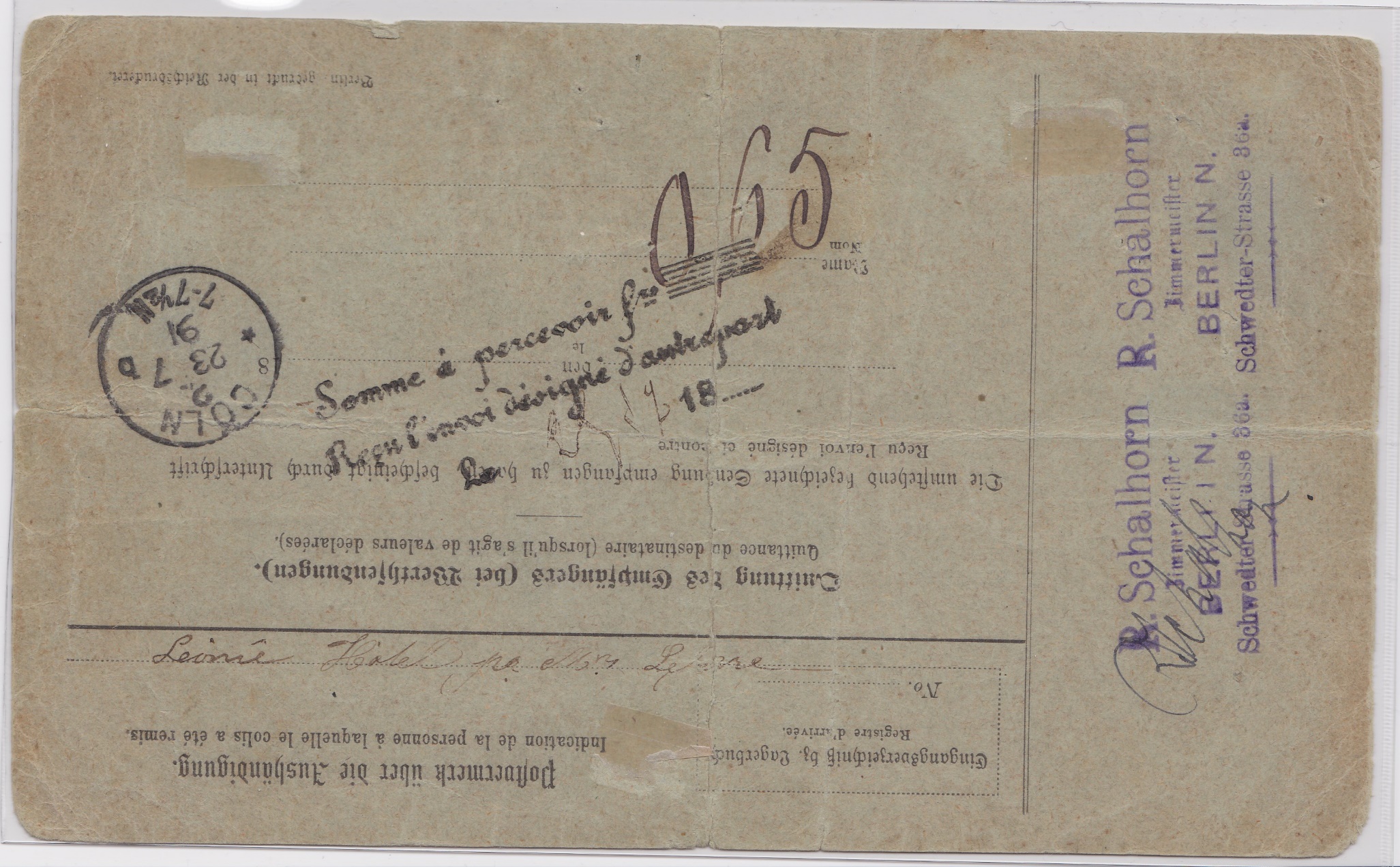 V37e + 8d auf Formular A 20 = Ausland – 3 Wert19.12.94 (E7) via Varna-(Myslowitz) nach Düsseldorf (27.12.94) - 8 Tage
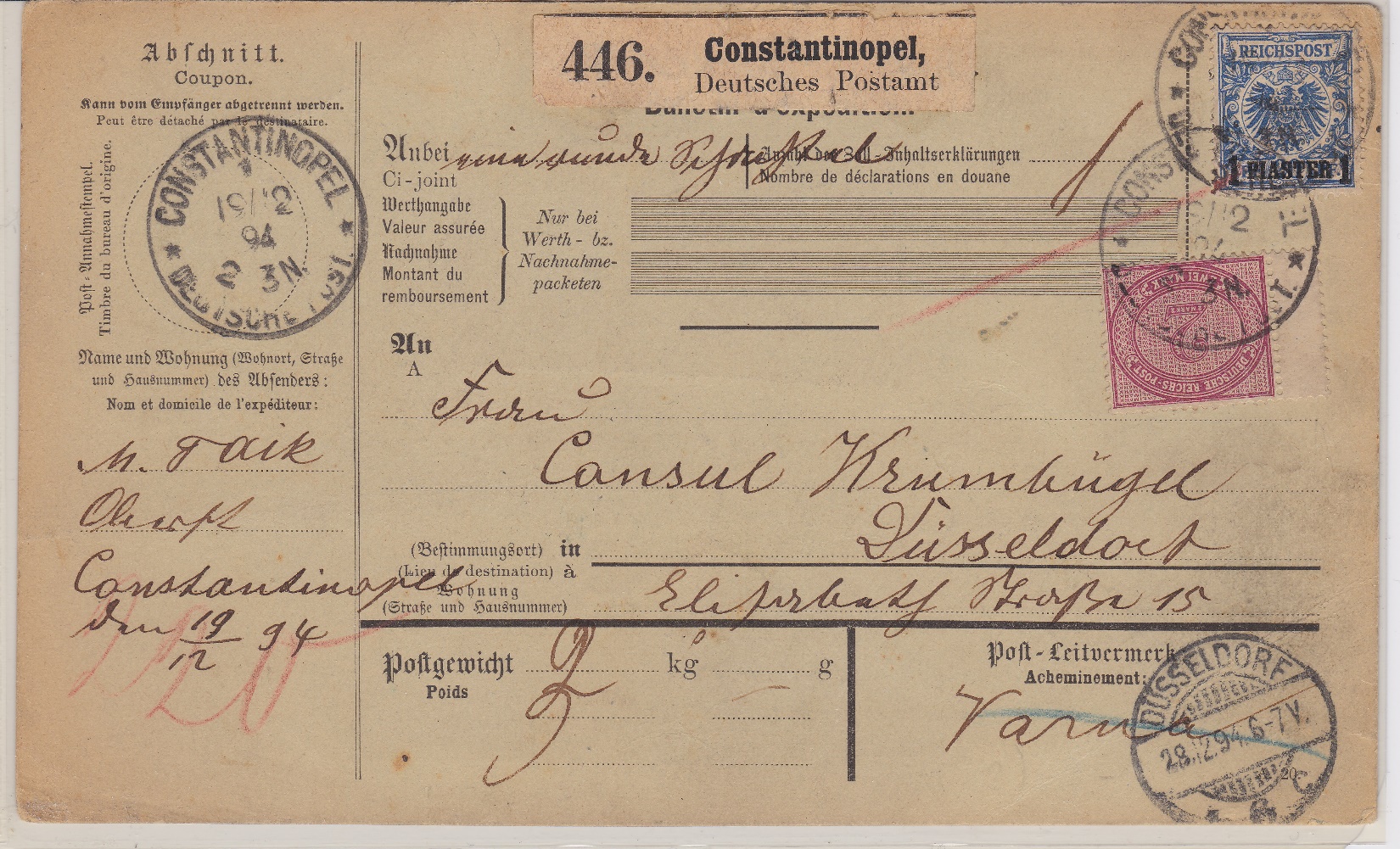 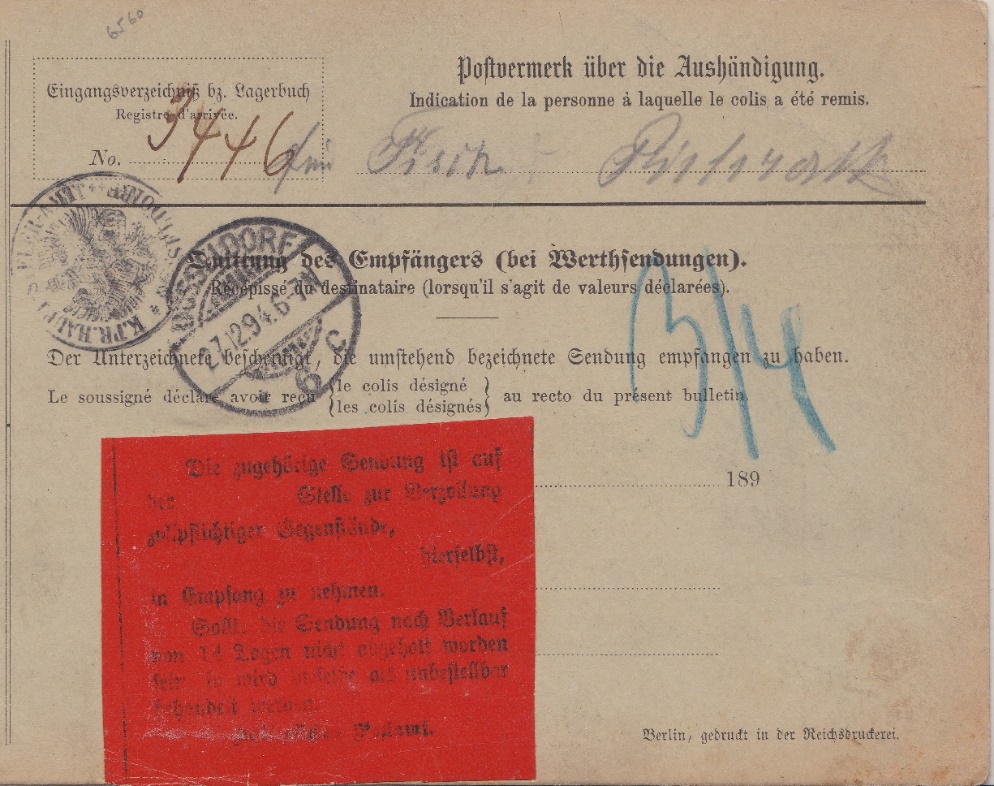 V37f(2)+ 8d(2)+10d(2, eine entf.) a Formular A 20 = Ausland - 3 Wert10.02.99 (E7) via Varna-Myslowitz (14.2.99) nach Leipzig (15.2.99) - 5 Tage
     5,40 = 27 Piaster für 3 Pakete a´ 9 Piaster  erst ab 13.3.99 a´ 7 Piaster
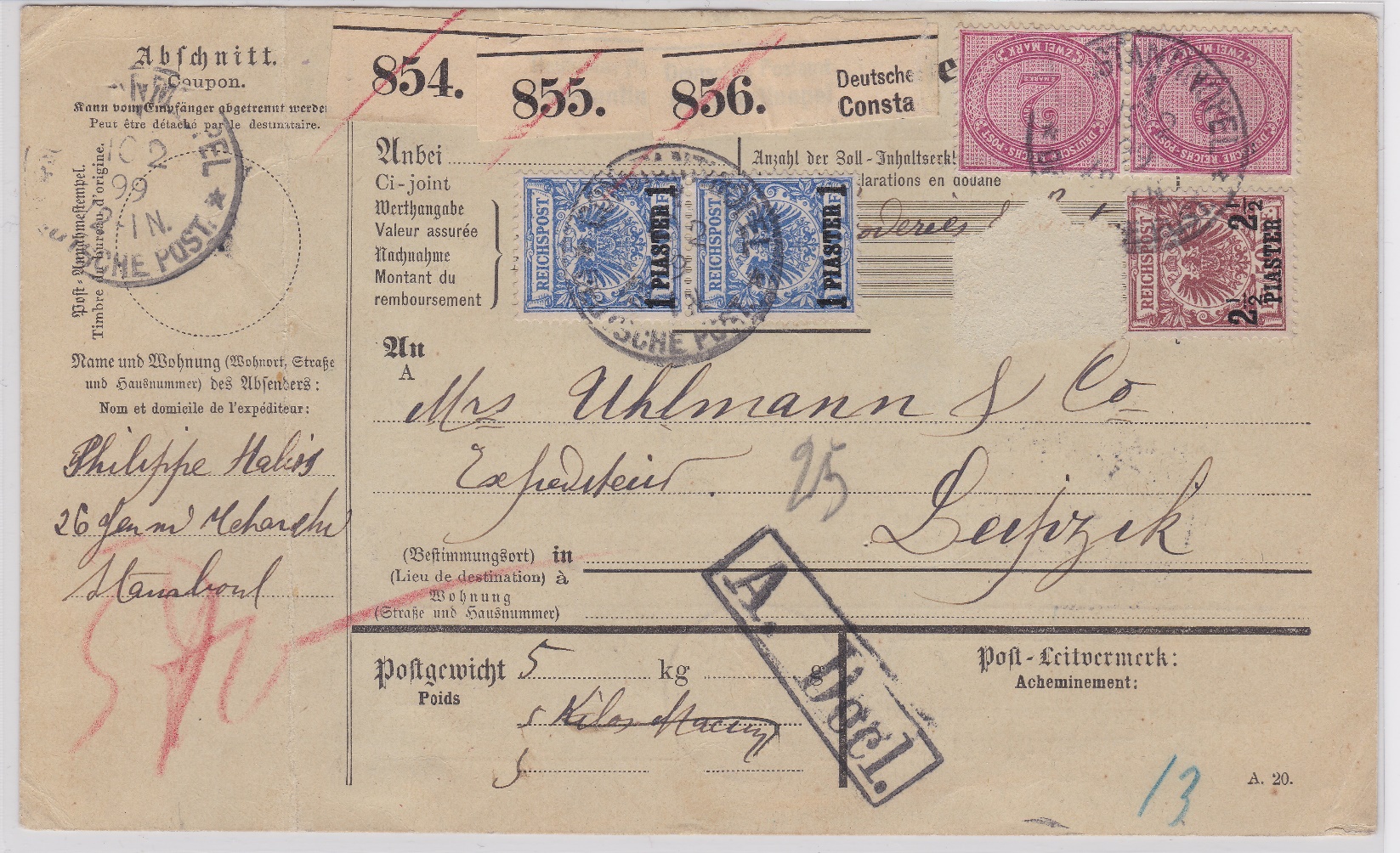 V37f(2)+ 8d(2)+10d(2, eine entf.) a Formular A 20 = Ausland - 3 Wert10.02.99 (E8) via Varna-Myslowitz (14.2.99) nach Leipzig (15.2.99) - 5 Tage
     5,40 = 27 Piaster für 3 Pakete a´ 9 Piaster  erst ab 13.3.99 a´ 7 Piaster
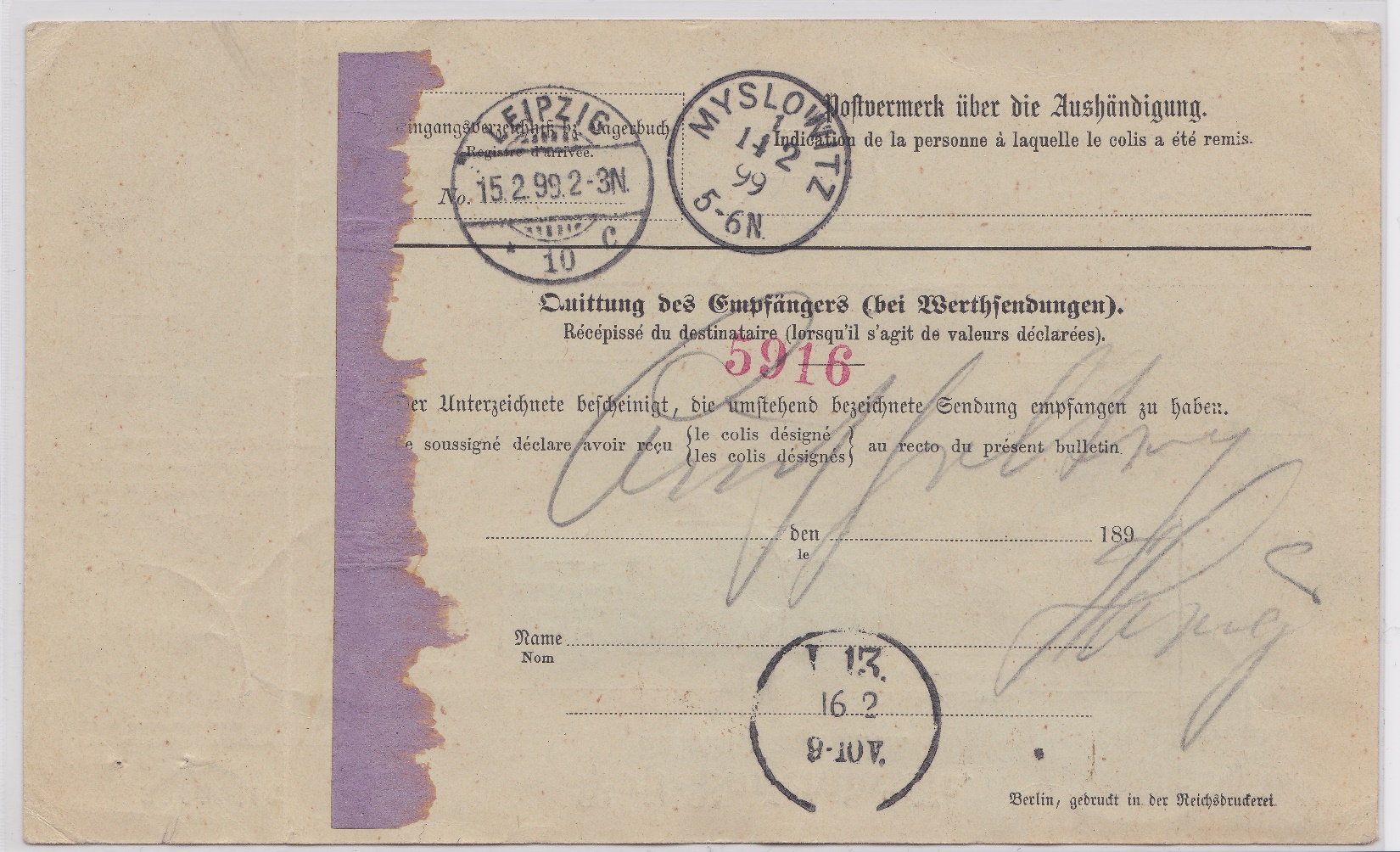 8d(2)+10d(2) a Formular A 20 = Ausland – 3 Wert - Zoll5.01.00 (E7) via Constanta (7.1.00) - Wien (13.1.00) nach Buchs (15.1.00) - 10 Tage
1,40 = 7 Piaster für 1 Pakete a´ 7 berührte nicht Dtl., ging von Wien in die Schweiz
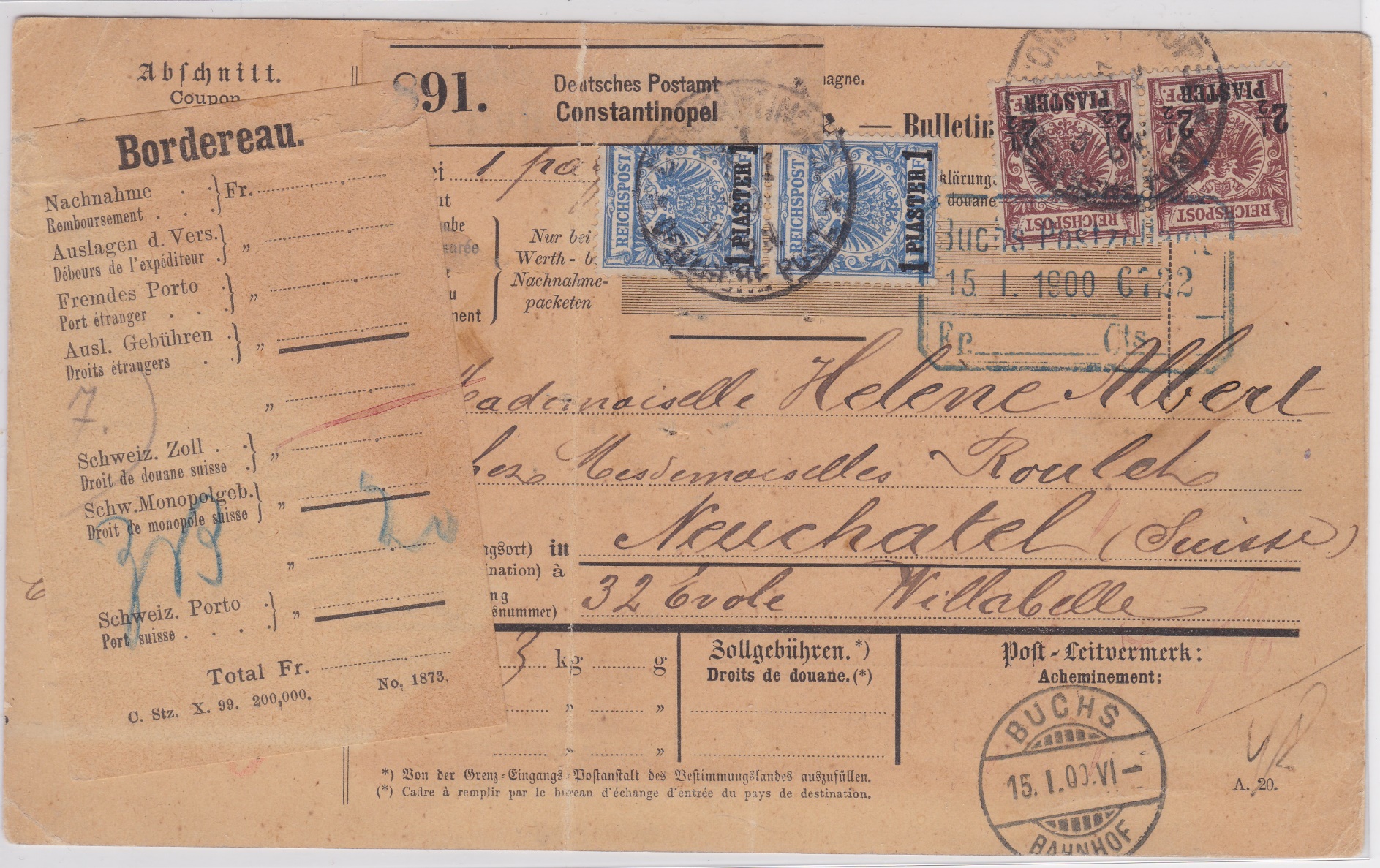 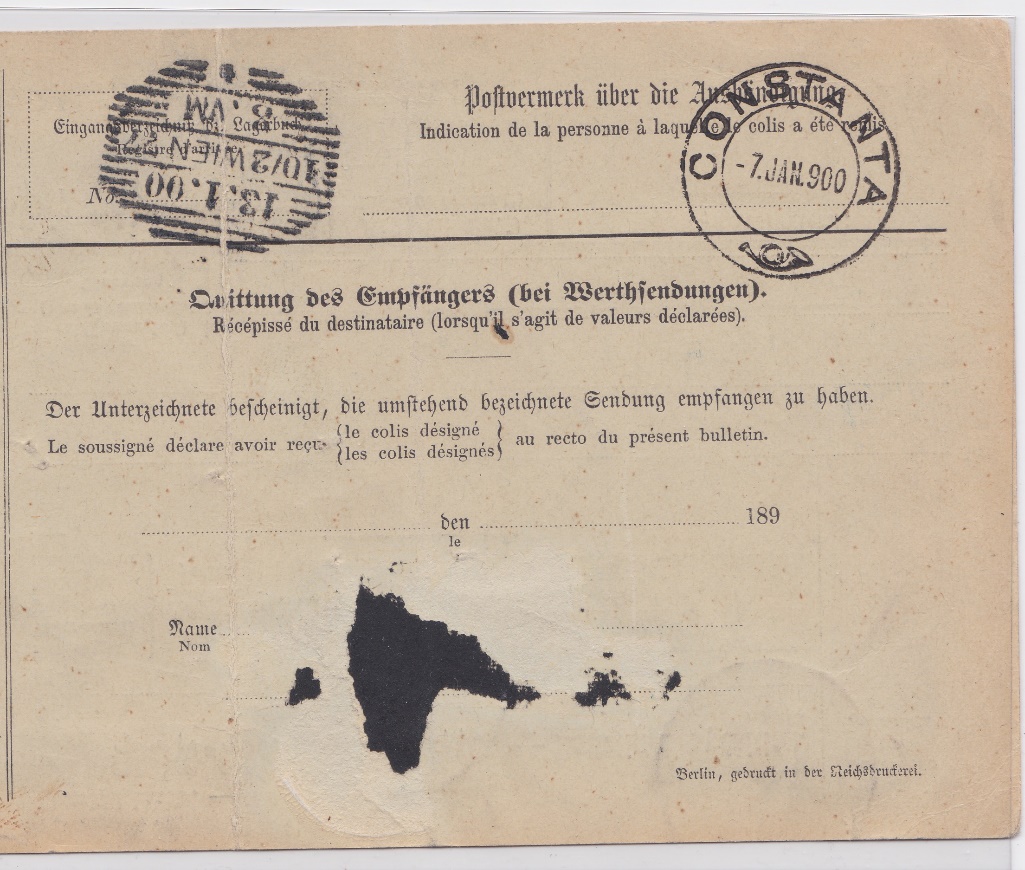 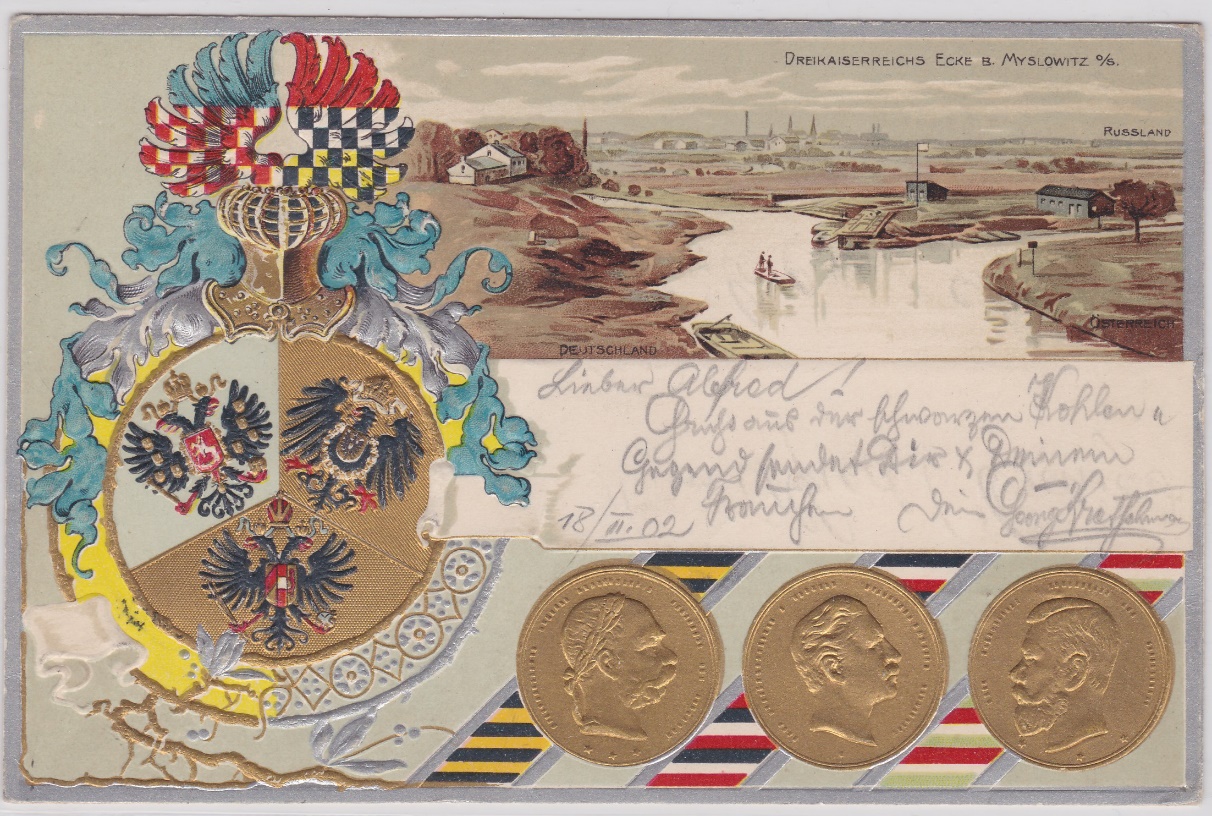 5) Nutzung im Sommersitz d. dt. Botschaft in                
                                        Büjükdere bis 1884        b) rosakarmin 11.10.1883 (3 bekannt nur das Datum)
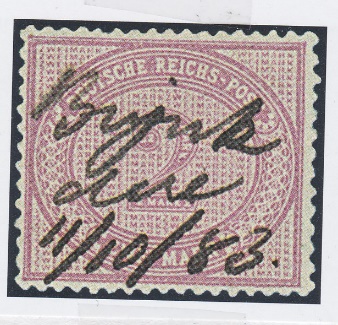 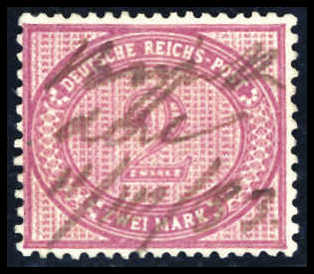 Quelle: WAP 137/ Los 2342
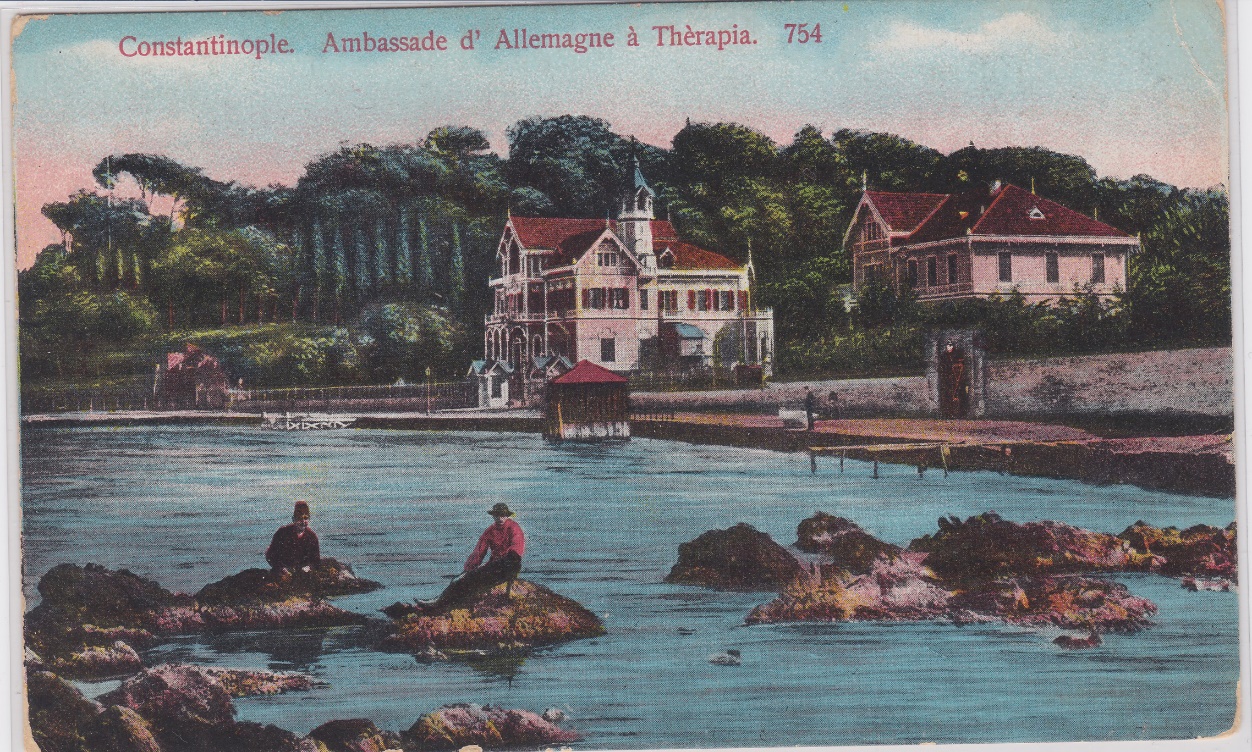 5) Nutzung im Sommersitz d. dt. Botschaft in                
                                        Therapiac) mittelrosalila 1885-87 hsl.  und    1888 per E3-Stempel
6 / 8 / 1887 = Samstag
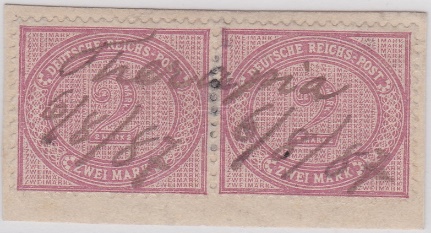 5) Nutzung im Sommersitz d. dt. Botschaft in                
                                        Therapiac) mittelrosalila 1885-87 hsl.  und    1888 per E3-Stempel
1 / 8 / 1885 = Samstag                                                                     26  / 6 / 1888= Dienstag
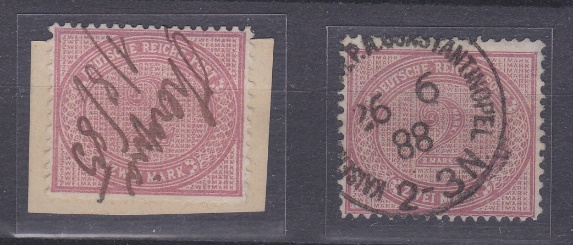 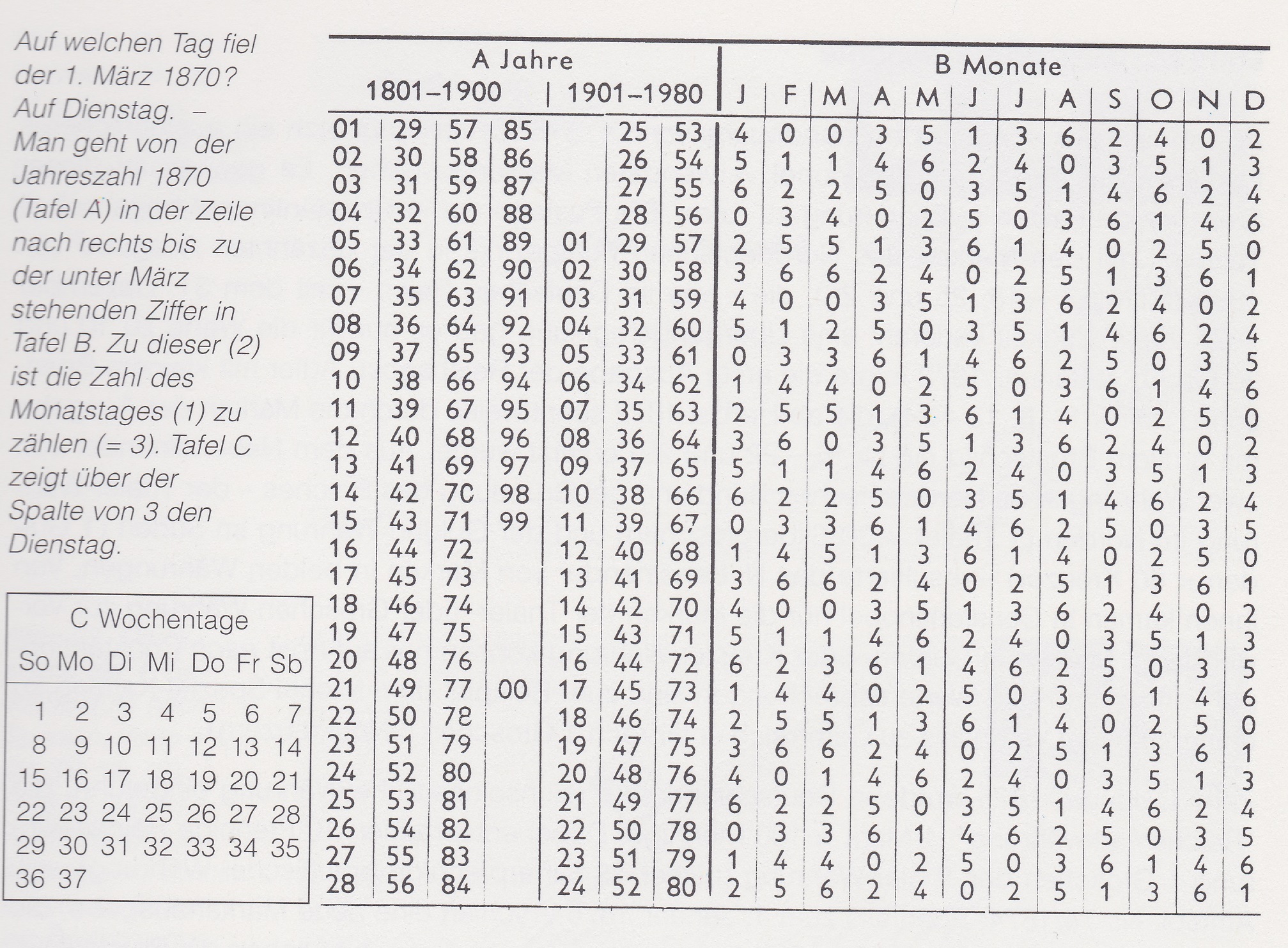 Immerwährender Kalender 1801-1980 Handbuch Dr. Ey (aus Berichte Nr. 92, S.1837)
Leitwege  Briefpost- 1870-1875            I    : via Belgrad    (ab1.3.70-Dez.71)IIa : via Varna und Donau (Sommer)                               (ab 1.3.70)                      IIb : via Varne/Bukarest/Siebenbgn.         (Winter) + (ab Nov.70-31.3.72) IIc : via Varna/Bukarest/Lemberg         (Winter) + (ab 1.11.1872)III : via Triest    (ab 1.3.70-31.10.75)IV : via Odessa (ab 1.11.73)               Vielen Dank   für Ihre Aufmerksamkeit                   Tilmann Nössig                       Arge Kolonialpostwertzeichen e. V.                   Homepage:     www.kolonialmarken.de                                                                  Mail:geschaeftsfuehrer@kolonialmarken.de